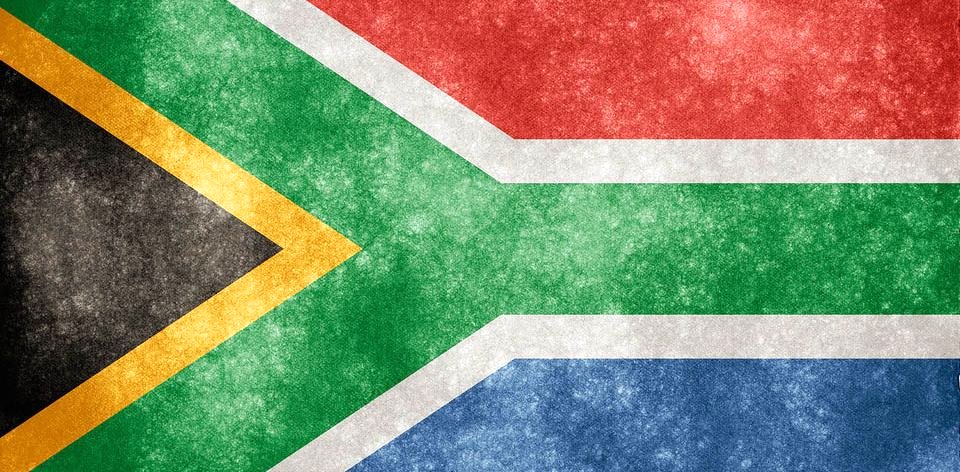 Child Family Health International
Healthcare Challenges - Cape Town, South Africa
Pace University-Lenox Hill Hospital Physician Assistant Program – Class of 2016
Ramiz Desai
Yasmine Elraheb
Eric Ma
Marina Makarious
Brief History of South Africa
Colonized by the English and Dutch in 17th century
Discovery of natural resources around 1900
Mineral resources (gold, diamond, platinum)
Boer War - English vs. Afrikaners (Dutch descendants)
Land mines
Apartheid
A means to establish control over the economic and social system
Racial discrimination with territorial separation and police repression
Melting pot 
South Africans of European, African, Malaysian, Indonesian, Indian, and other mixed race descent
12 different languages spoken (most common: English, Afrikaans, Xhosa, Zulu)
Today, disparity persists despite the end of Apartheid and segregation laws
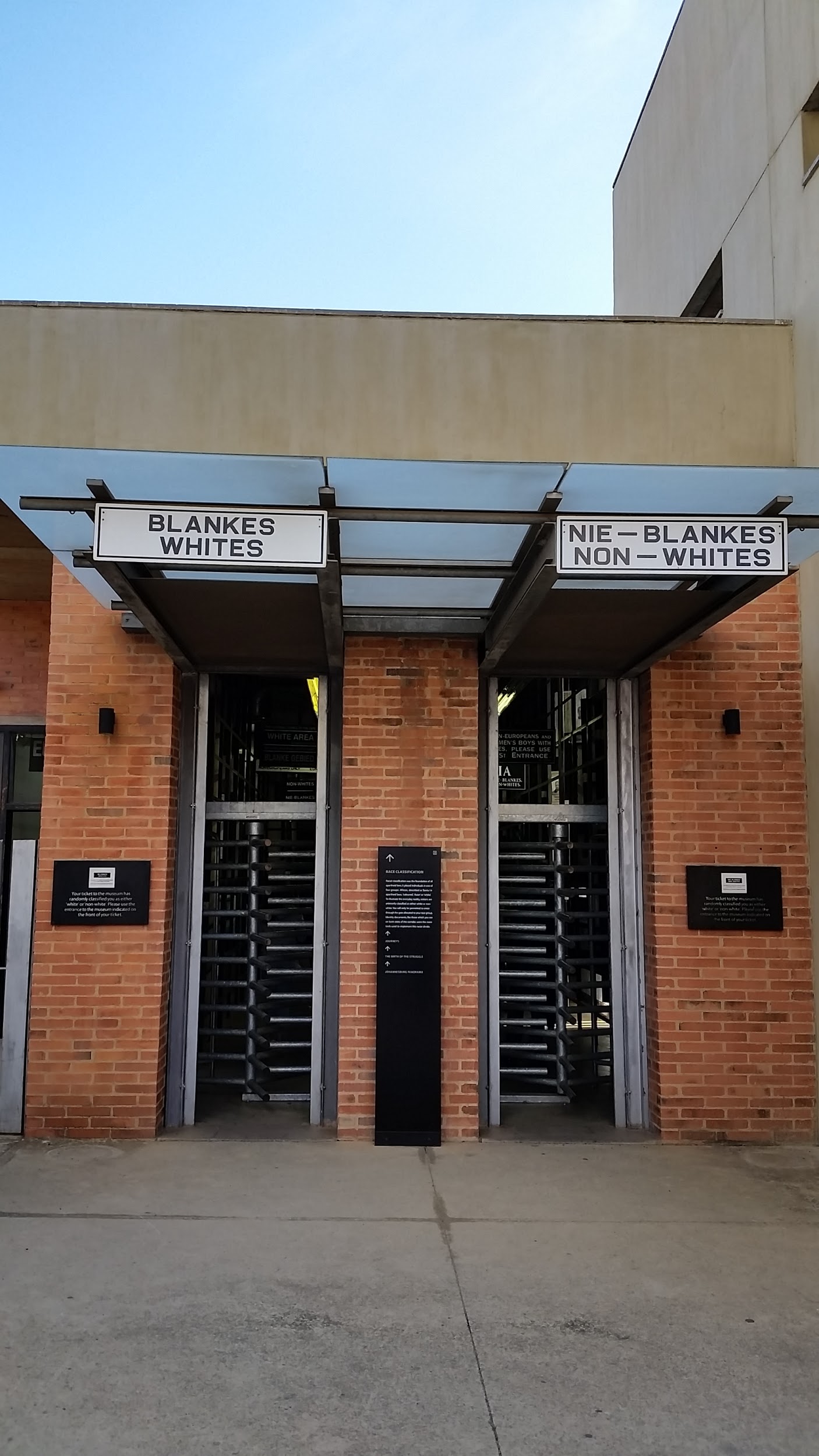 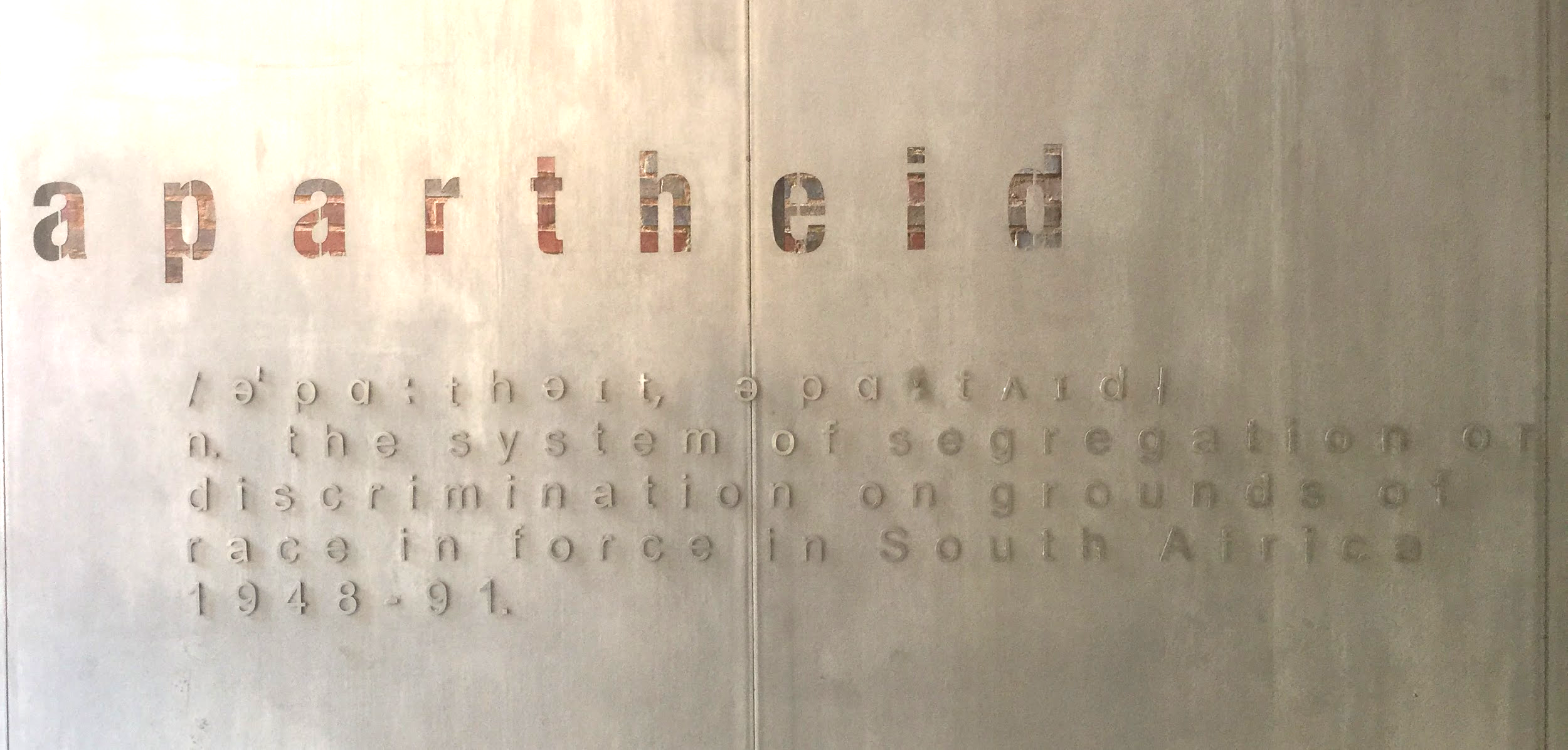 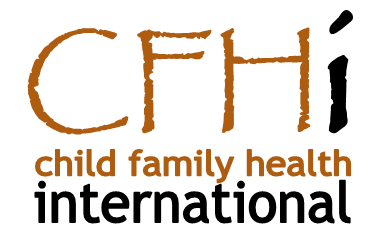 Child Family Health International
NGO recognized by the U.N. and W.H.O
Community based global health education program
Over 50% of the fees go to our homestays and hospitals
e.g. Abundant Life Palliative Care
Avril and Marion
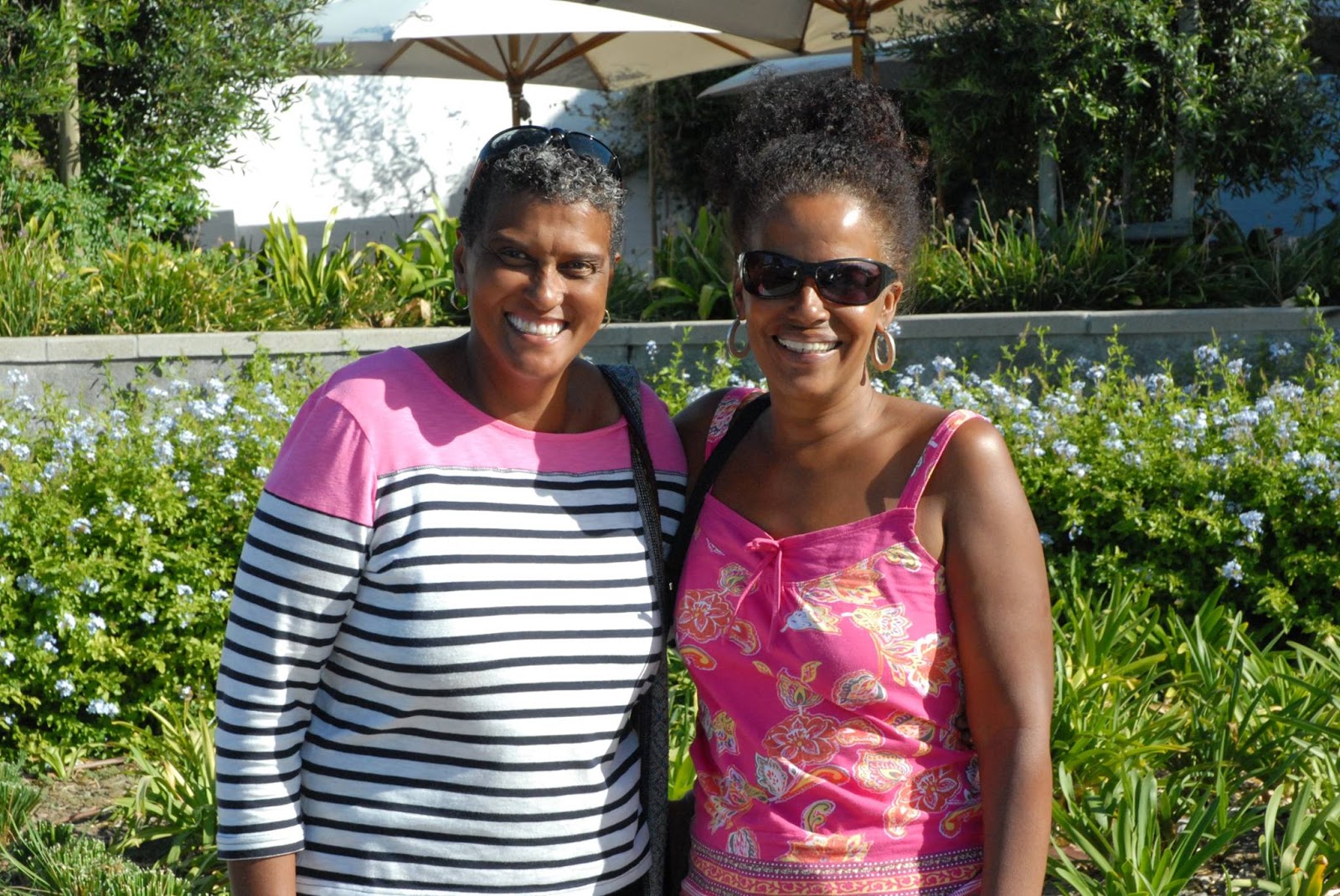 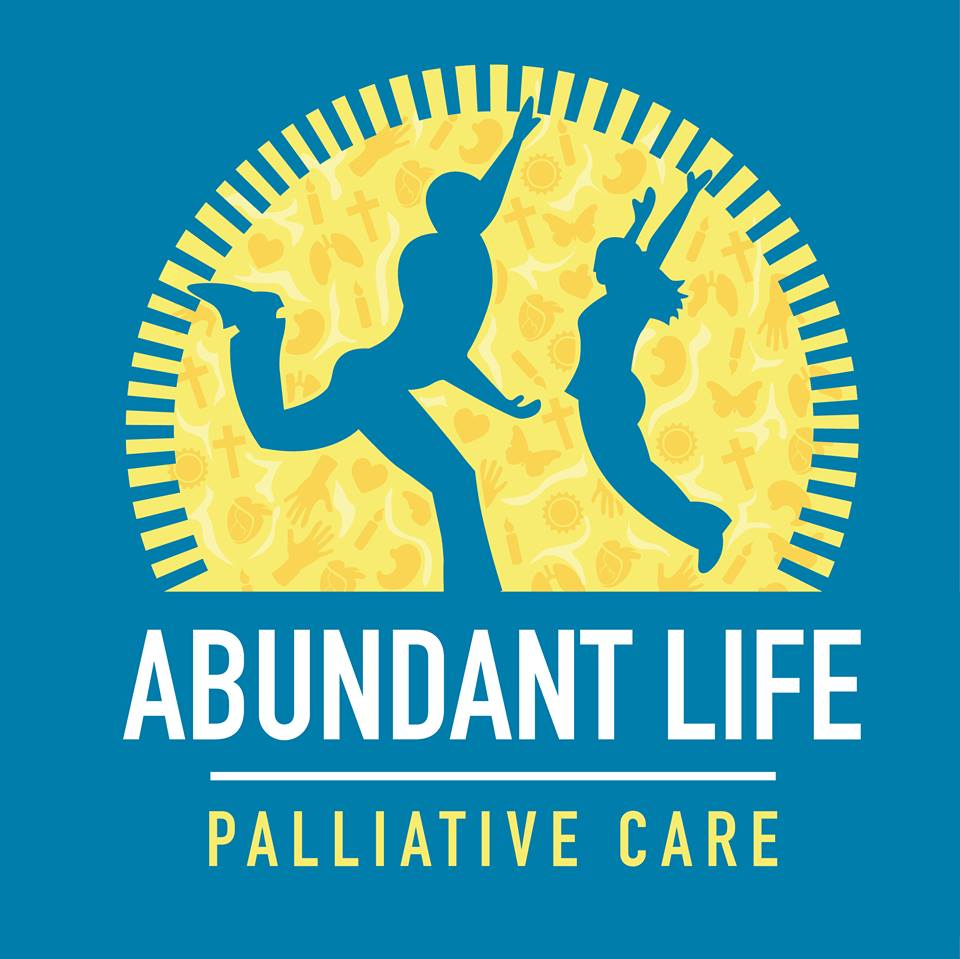 Our Homestays
Cape Flats, Vanguard Estate
The Loedwyks 
Carol - housewife, former teacher
George - high school teacher
The Jappies (Cape Malay)
Soraya - self-employed, MBA
Ashraff - self-employed photolithographer
Uncle and Auntie Mammoth
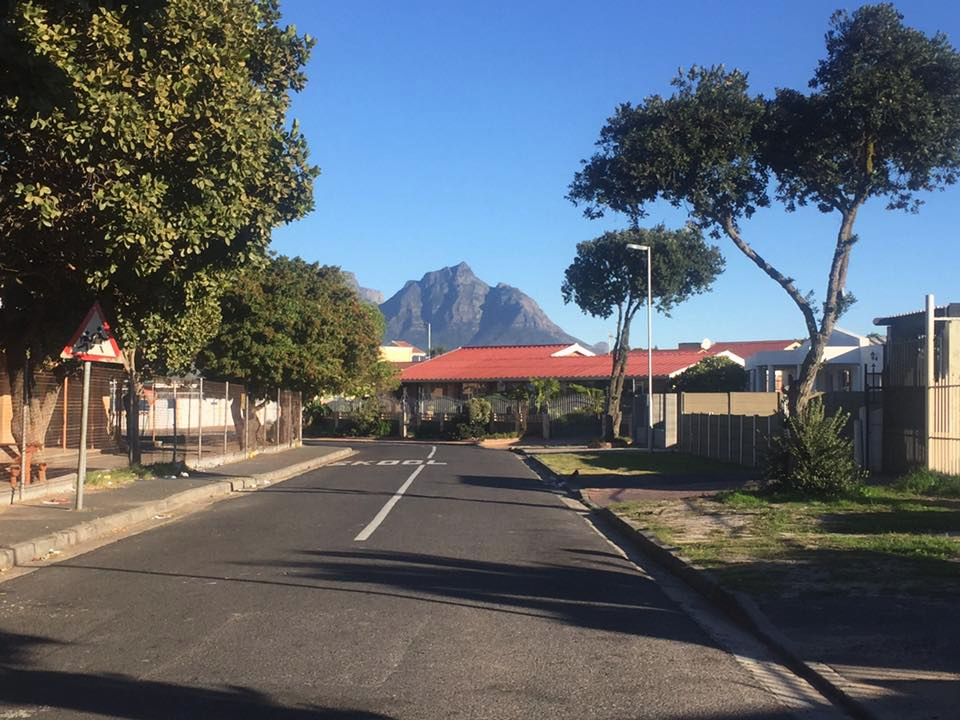 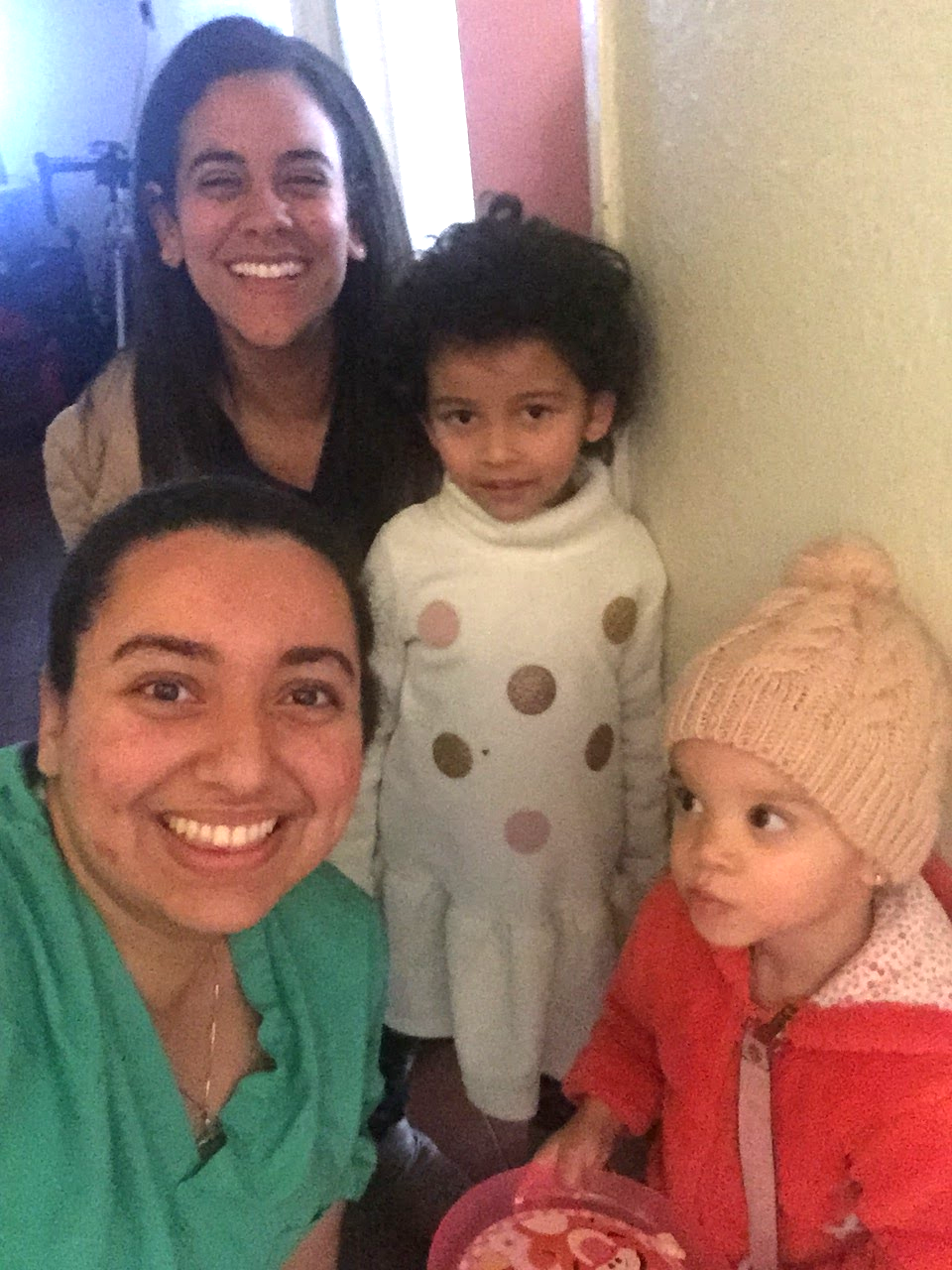 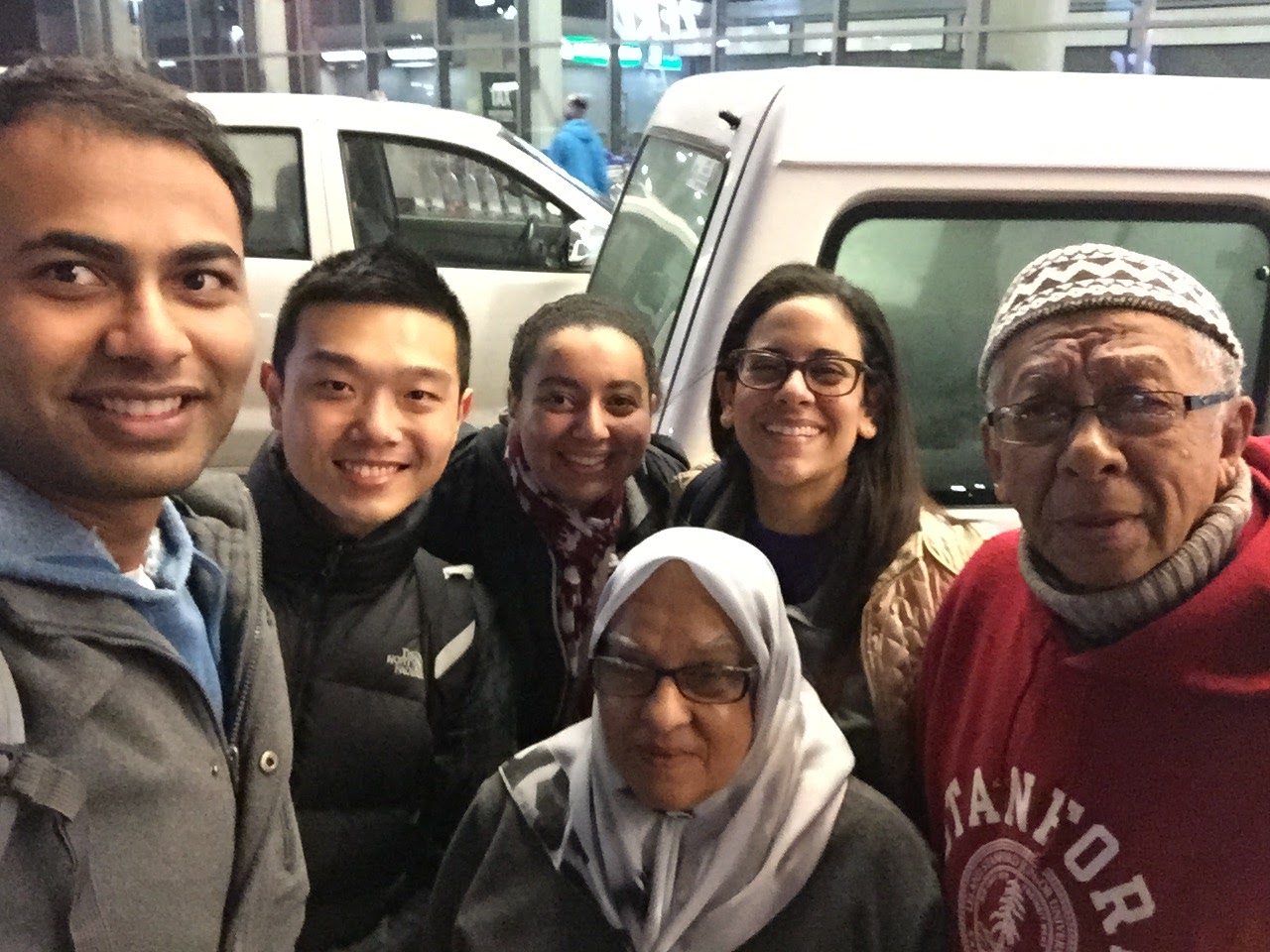 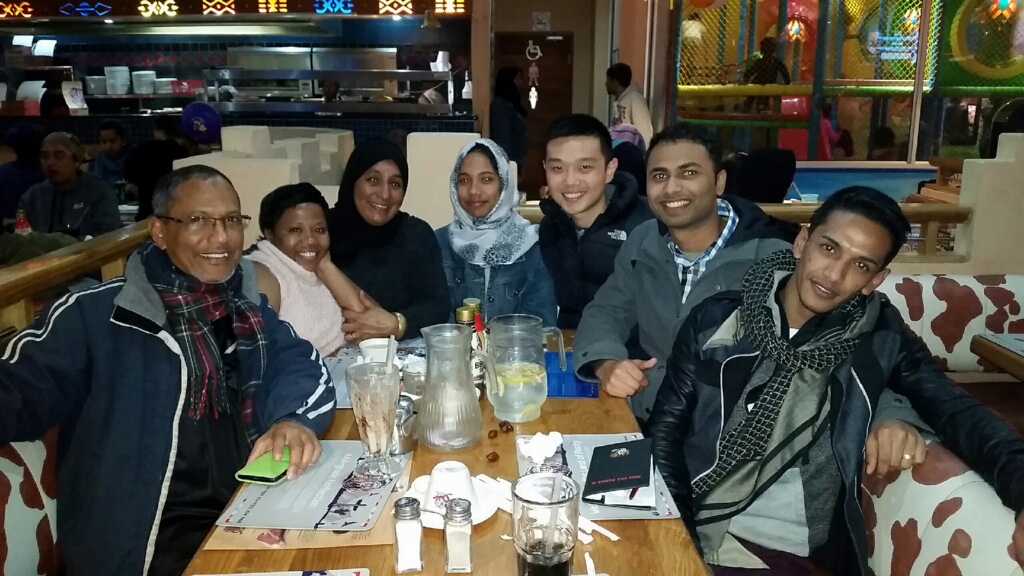 Why South Africa?
Healthcare Challenges in Cape Town 
Highly recommended by previous students
Diverse patient population
English speaking country
Health disparities intertwined with culture, socioeconomic status, and history
Beautiful country with many natural landmarks and attraction sites
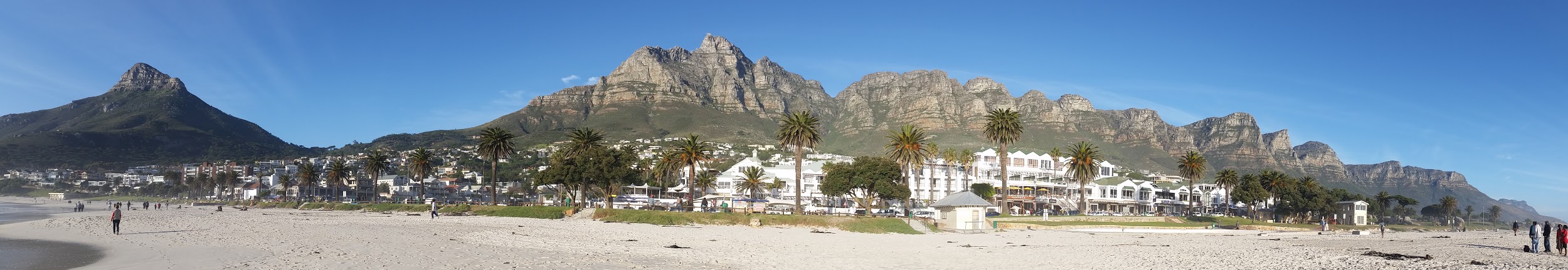 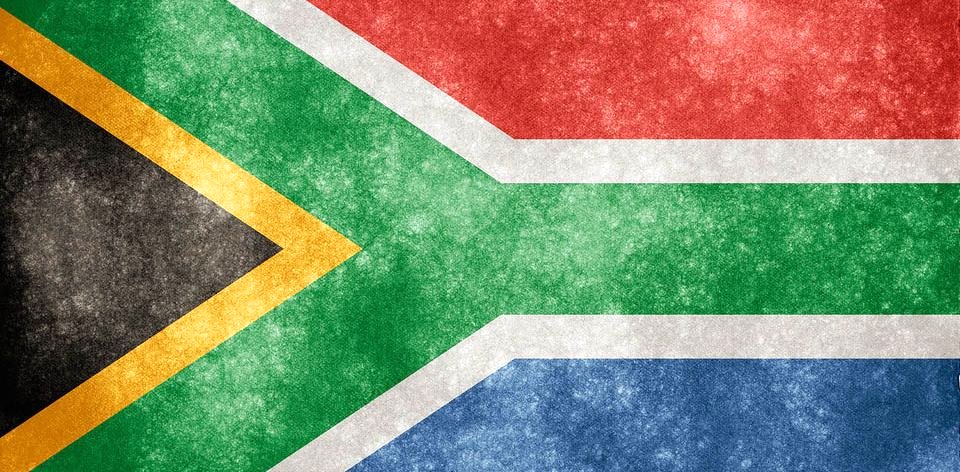 Healthcare in South Africa
Private Sector
Public Sector
Community Health Center
“Day Hospital”
Secondary Hospital 
e.g. Victoria Hospital
Tertiary Hospital
e.g. Groote Schuur
Clinical Associates - equivalent of PAs in the health sector
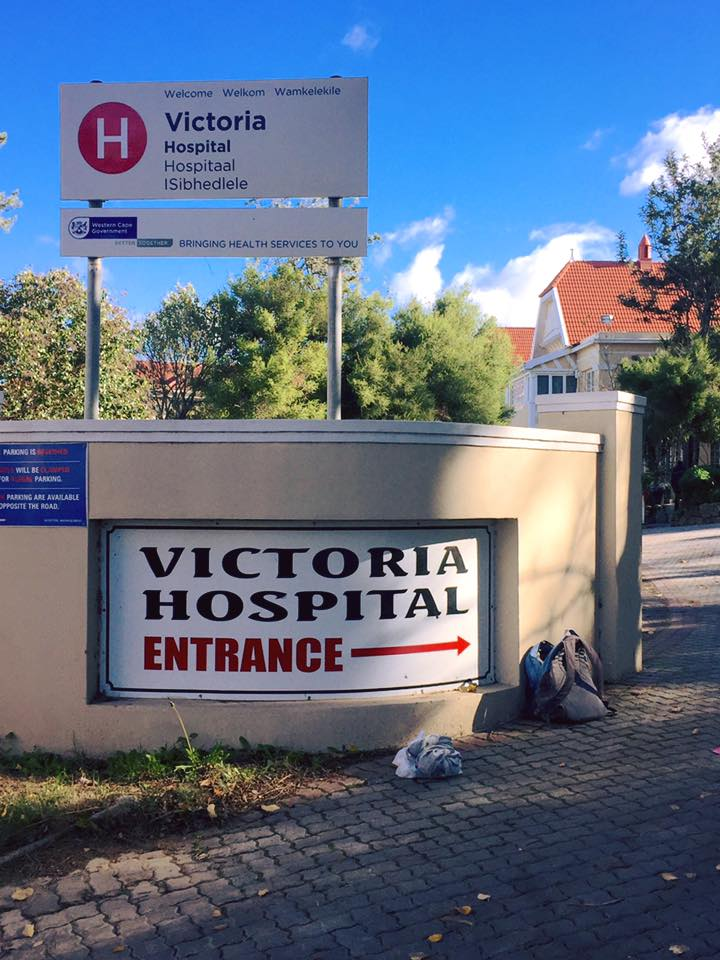 Victoria Hospital
Secondary Teaching Hospital
Approximately 158 inpatient beds
50% of patients uninsured
Private insurance
Serves about 47,000 patients a year
Patient Population
Primarily “colored” and “black”
Low- Mid Socioeconomic status
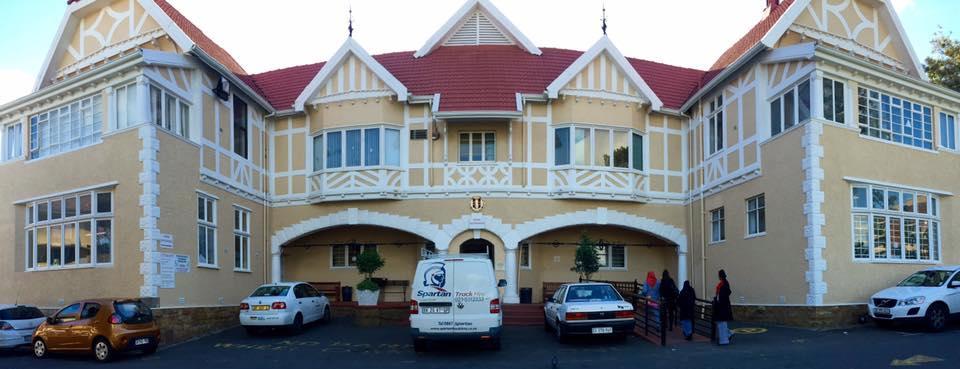 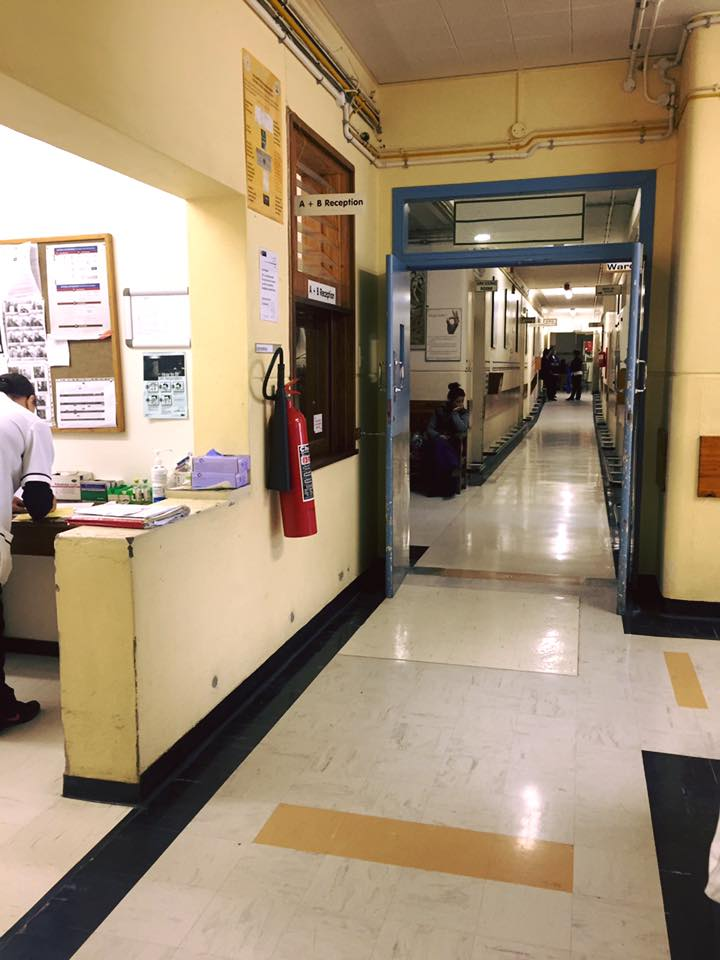 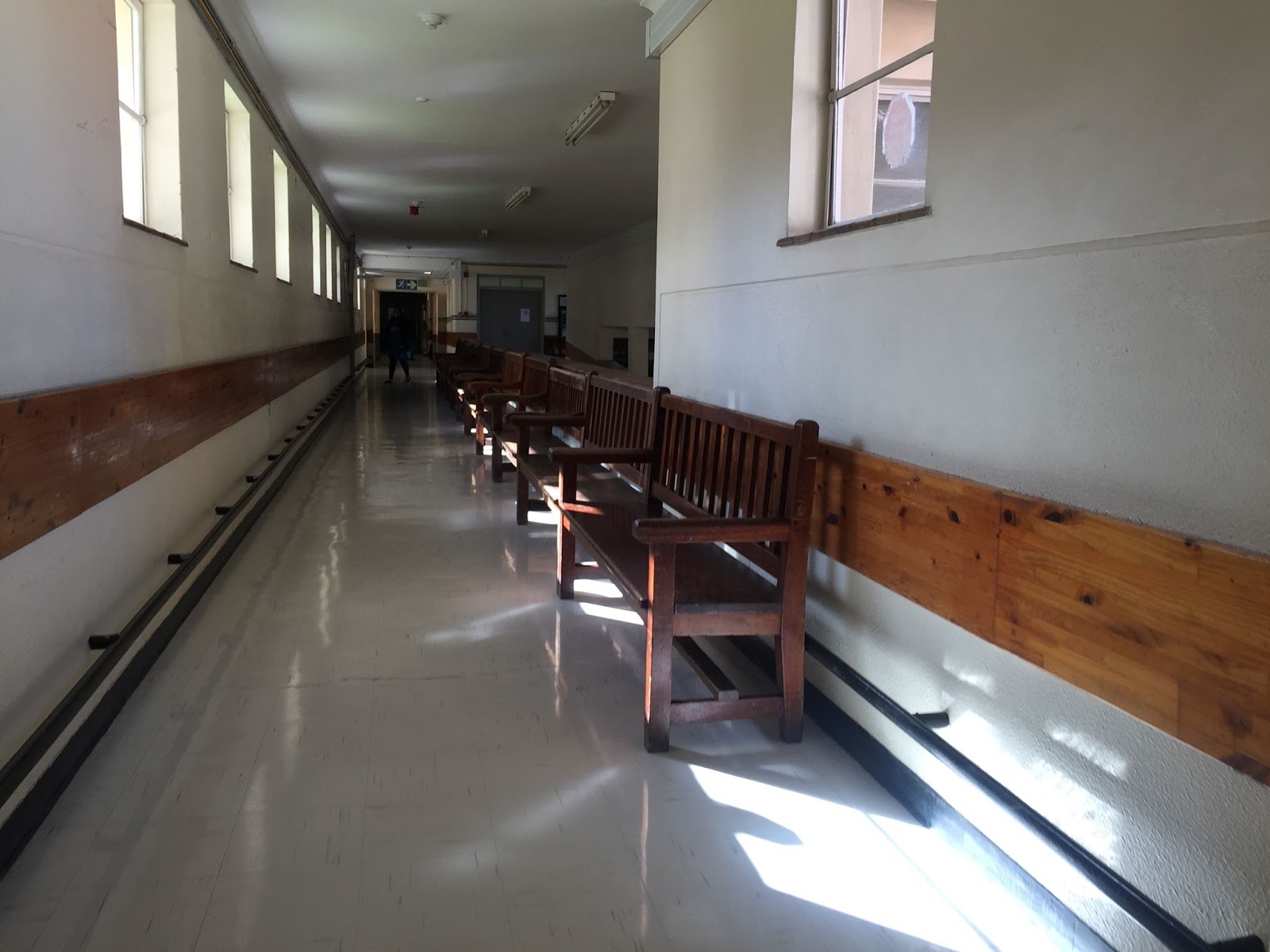 Internal Medicine Department
5 “firms” and 2 consultants
Registrar, Intern, Students
Daily ICU rounds
Ward rounds with firm
Male and female medical wards
TB ward
Clinic
MOPD
Diabetes
Weekly Infectious Disease rounds
Weekly Journal Club
On-call every 5 days
Post-call rounds with consultant
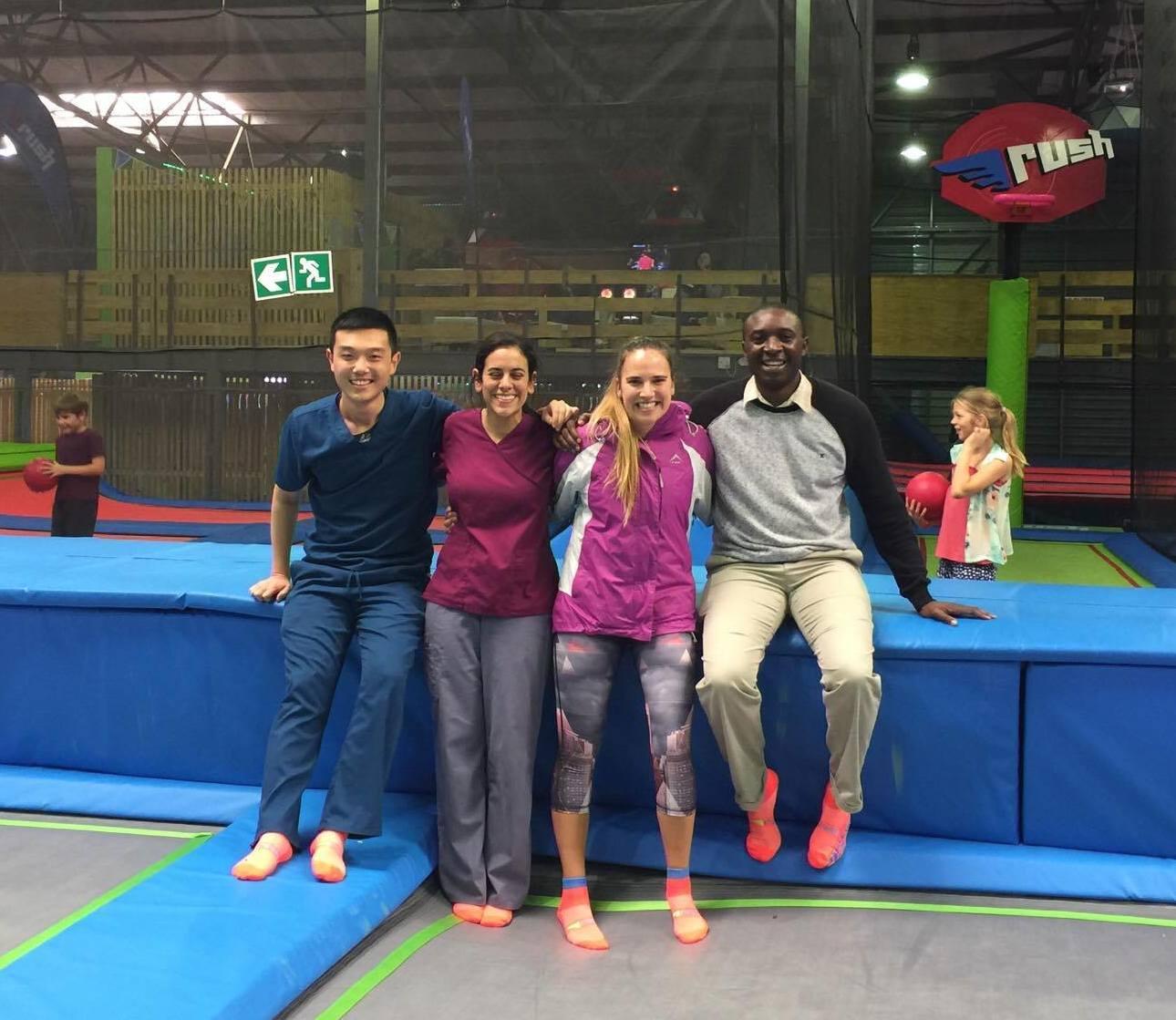 Internal Medicine
Chronic Conditions
Heart disease: STEMI, NSTEMI, heart failure
Diabetes mellitus
Hypertension
Chronic kidney disease
Liver disease
Malignancy
CVA
Infectious Diseases
HIV/AIDS
Tuberculosis 
Cryptococcal meningitis
Varicella pneumonia
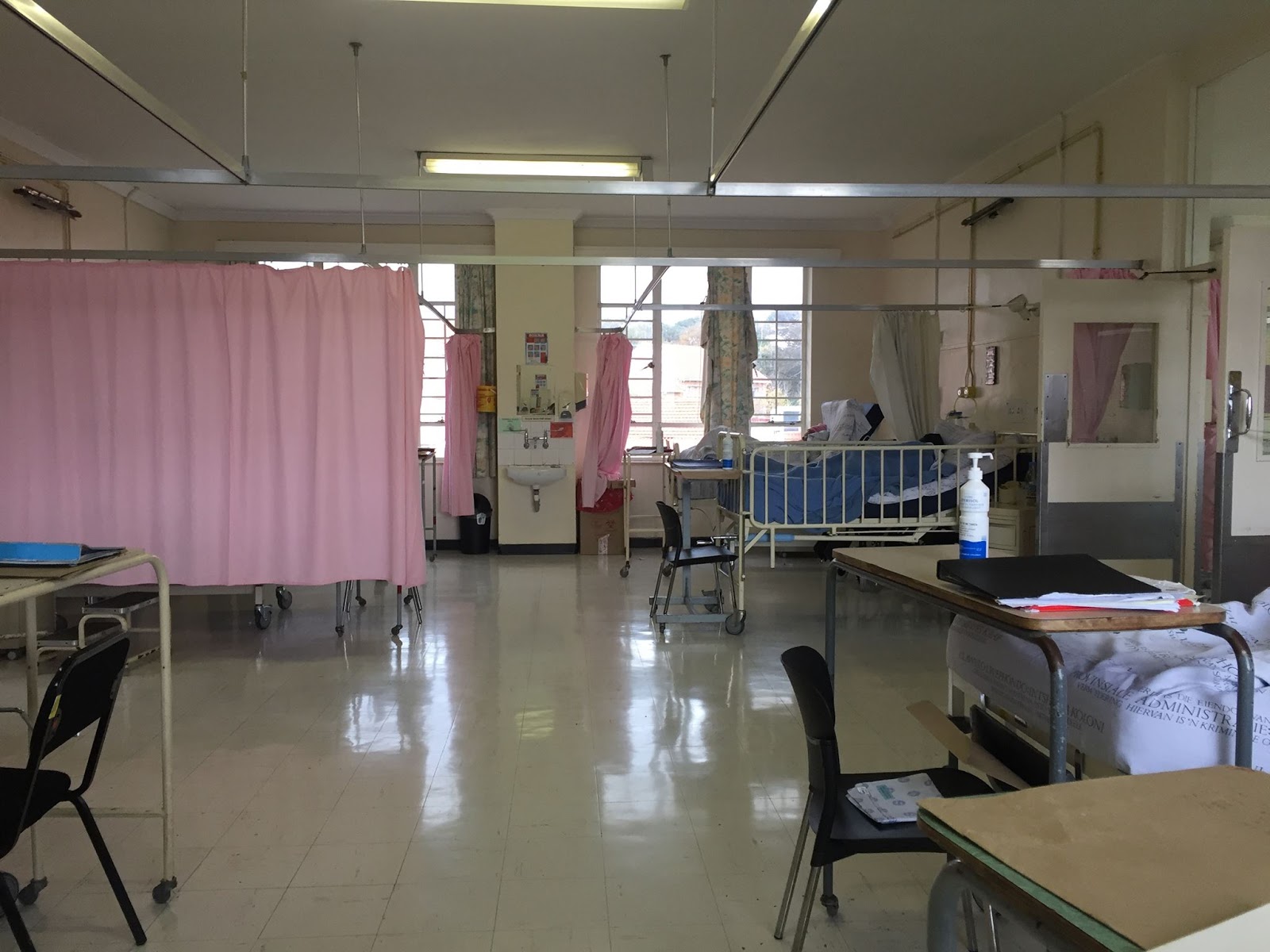 Surgery Department
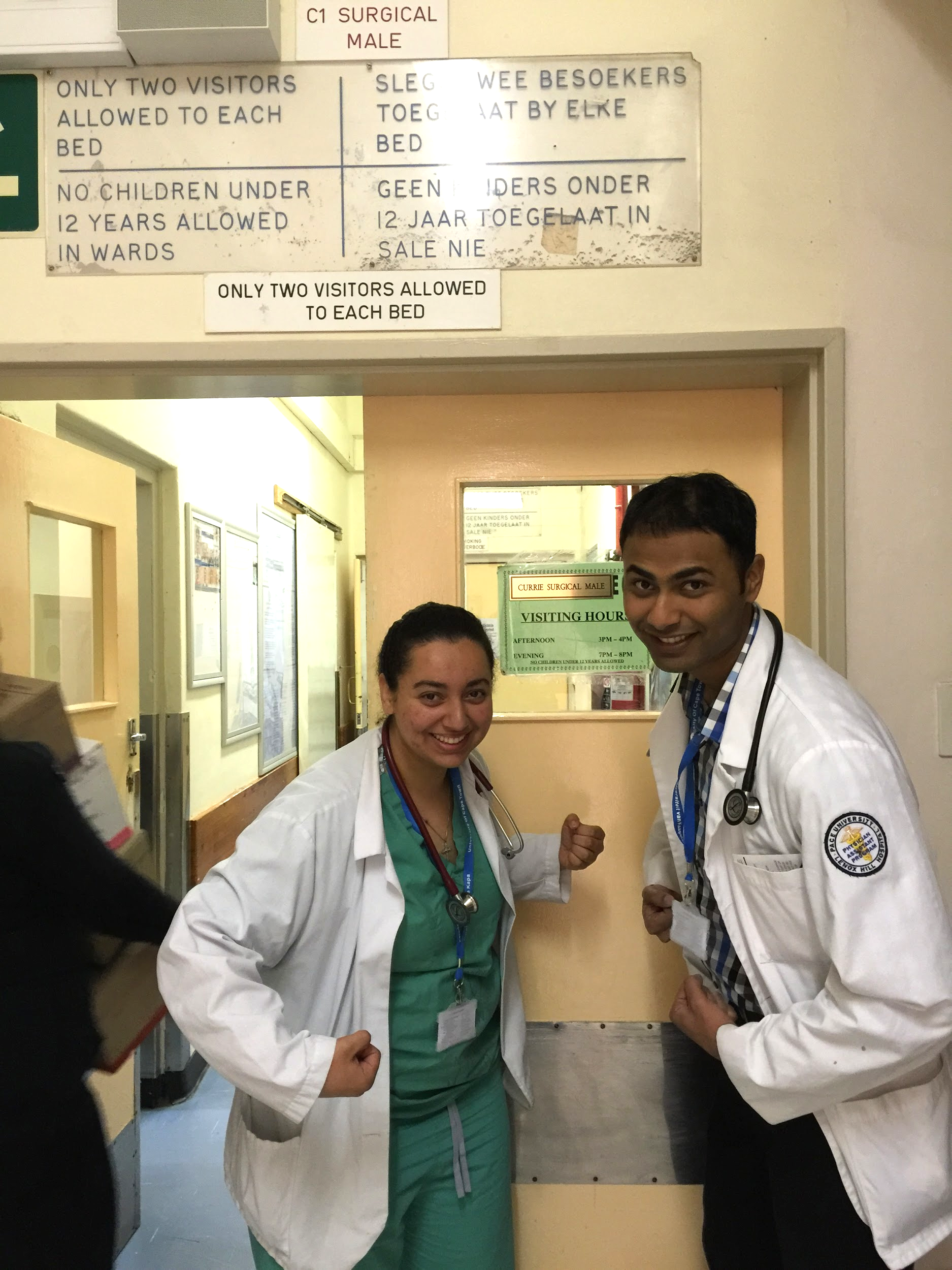 Daily morning ward rounds
2 Interns, 2 Registrars, Jr./Sr. Consultants,Sisters (nurses) & students
Male vs. Female surgical wards 
Minor Ops
I&D, D&Cs, Biopsies, Sigmoidoscopies
“Theater” - aka Operating Room (OR)
Lap Choleys, Hernia repairs, “toe-ectomies”
Stab wound explorations, mastectomies,TURPs
Surgery Department
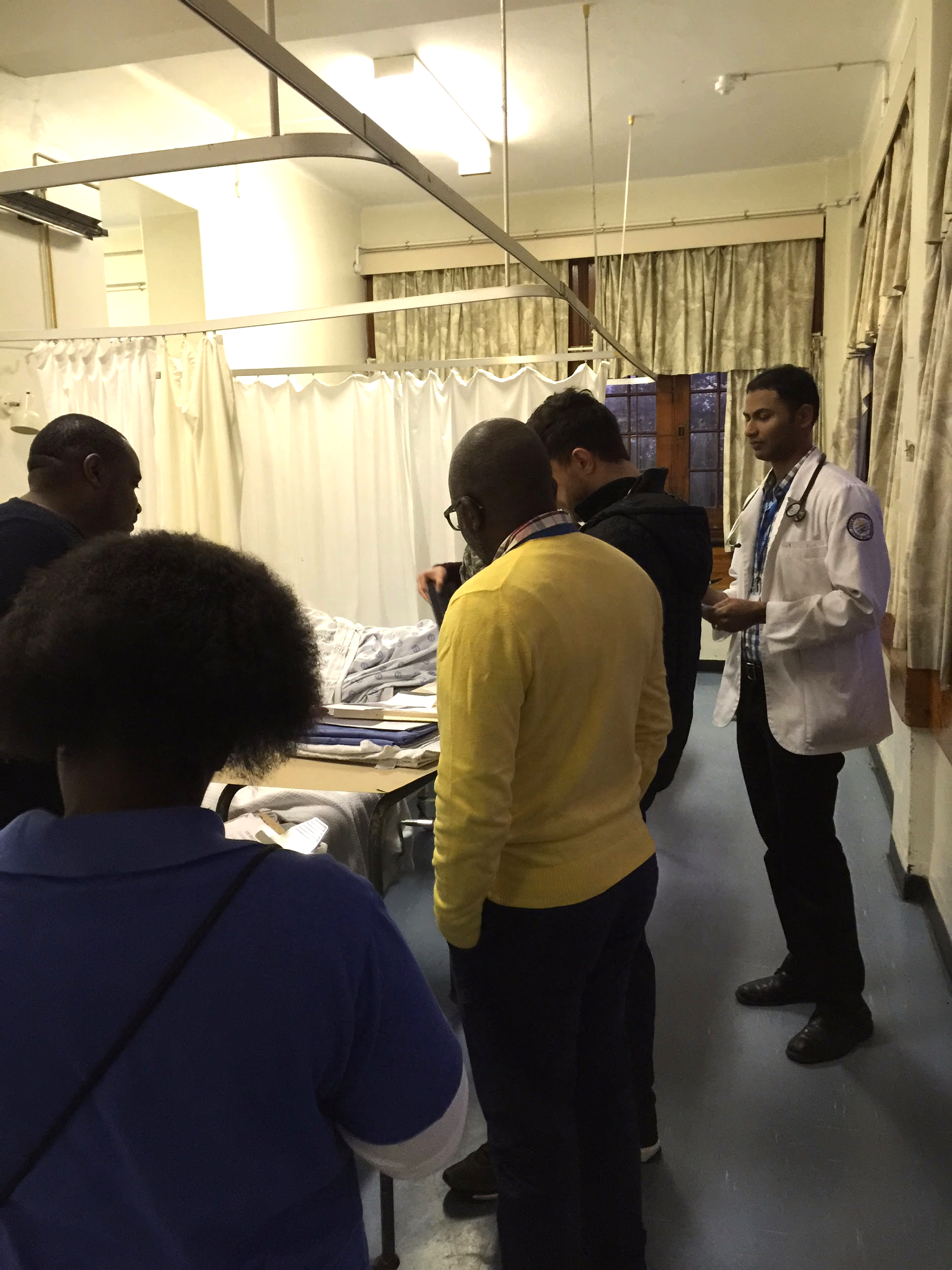 Gastrointestinal Unit
G-scope, C-scope
Casualty (emergency department) consults
Dressing Room
Wound checks
Late stage diseases
Weekly Clinic – Patient population
GSH referrals – CT, ERCP
Surgery Team
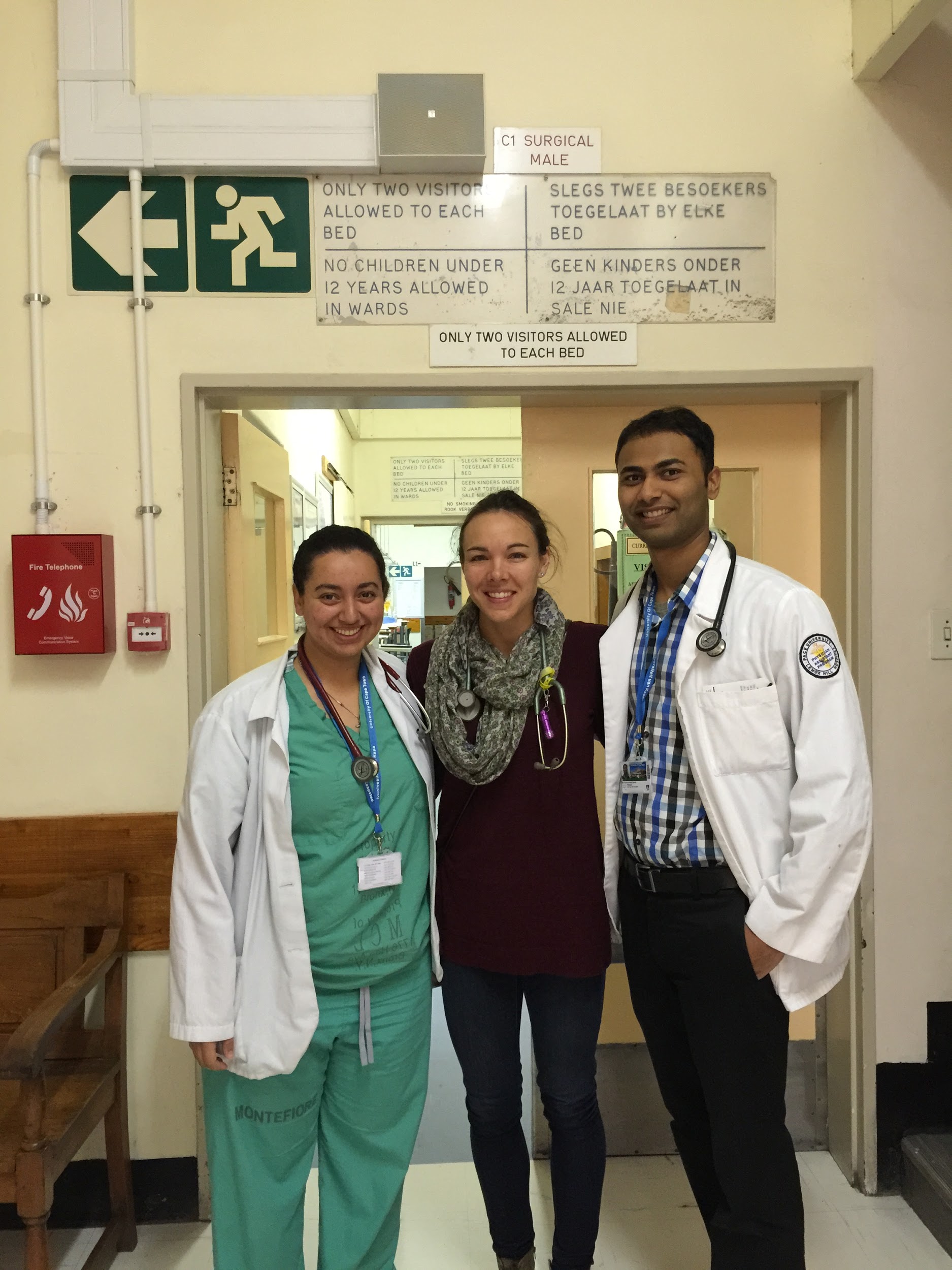 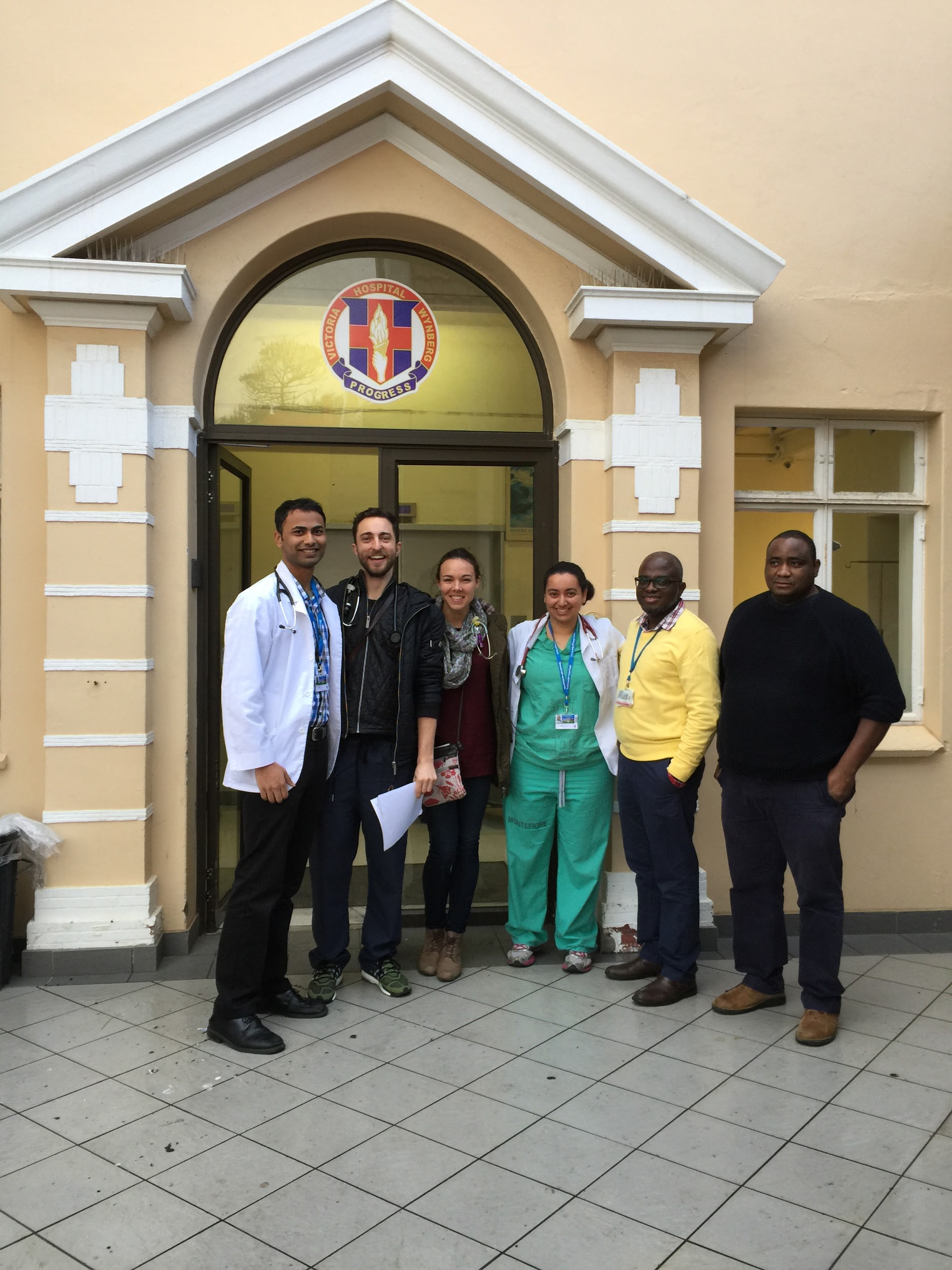 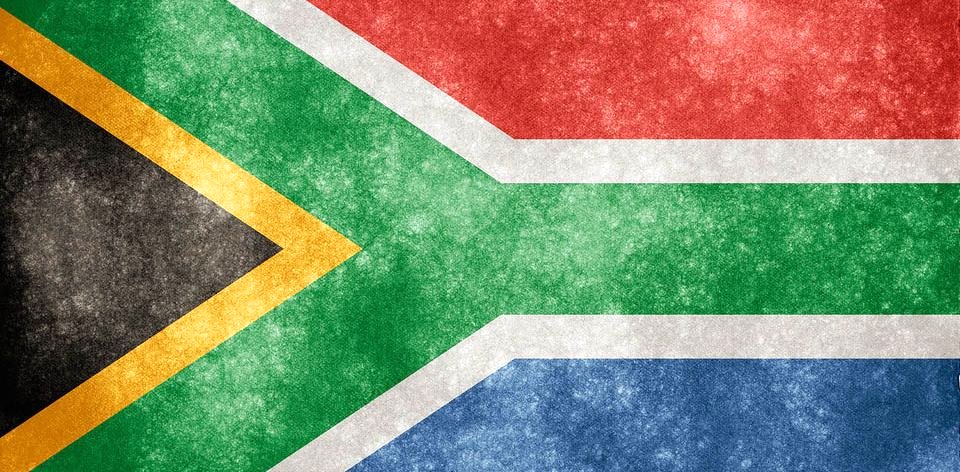 South African vs. U.S. Health System
Lack of resources
More reliance on physical exam skills and clinical judgement
No CT scan at Victoria Hospital 
Limited access to dialysis
No EMR
Communication between facilities and continuity of care 
No negative pressure rooms (TB)
Heparinized tubes for VBG/ABG
Abdominal paracentesis for ascites 
Sterility/Instrument reusage 
No screening guidelines (i.e. colonoscopies, mammograms)
“Sisters” (nurses) - different scope of practice
Long waiting times for patients
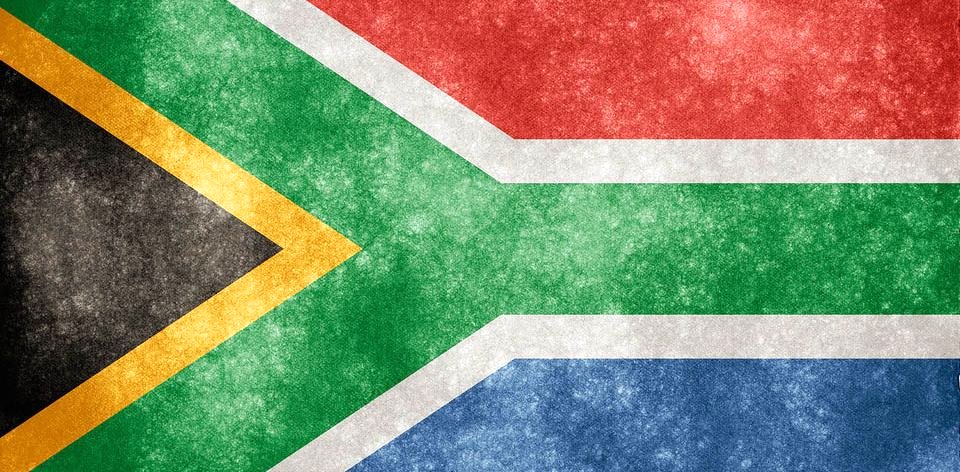 Impactful Moments
Respecting patients’ decisions
75 year old female with PAD presenting with bilateral leg gangrene

Limitation to hemodialysis
33 year old male with Stage 5 CKD unable to receive hemodialysis
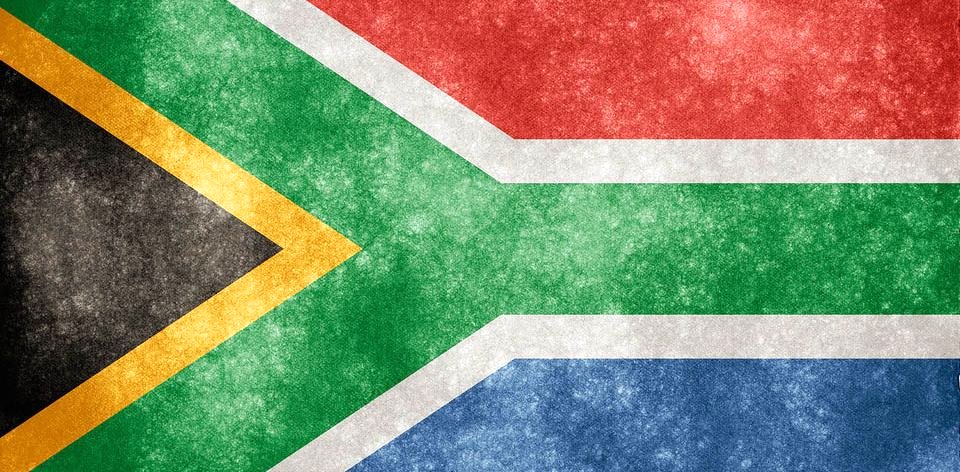 Exploring Cape Town and South Africa!
Garden Route 
Bungee Jumping, Ziplining, Ostrich farm, Elephant game reserve 
Bo Kaap
Robben Island
Lion’s Head 
Table Mountain
Cape Point/Cape of Good Hope
Hout Bay
Camps Bay
Kalk Bay
Boulder’s Beach
Groot Constantia Wine Estate
Safari - Johannesburg
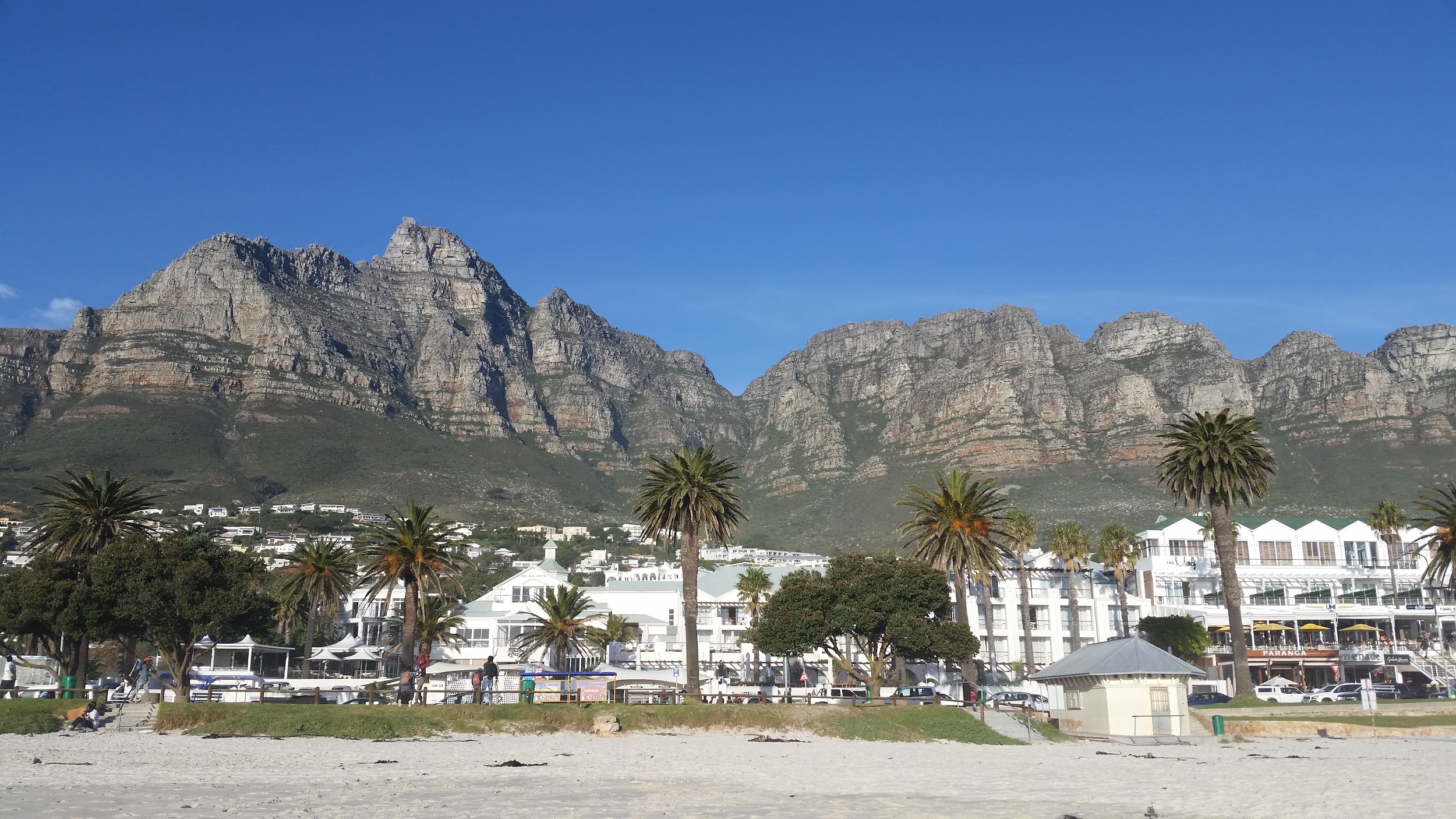 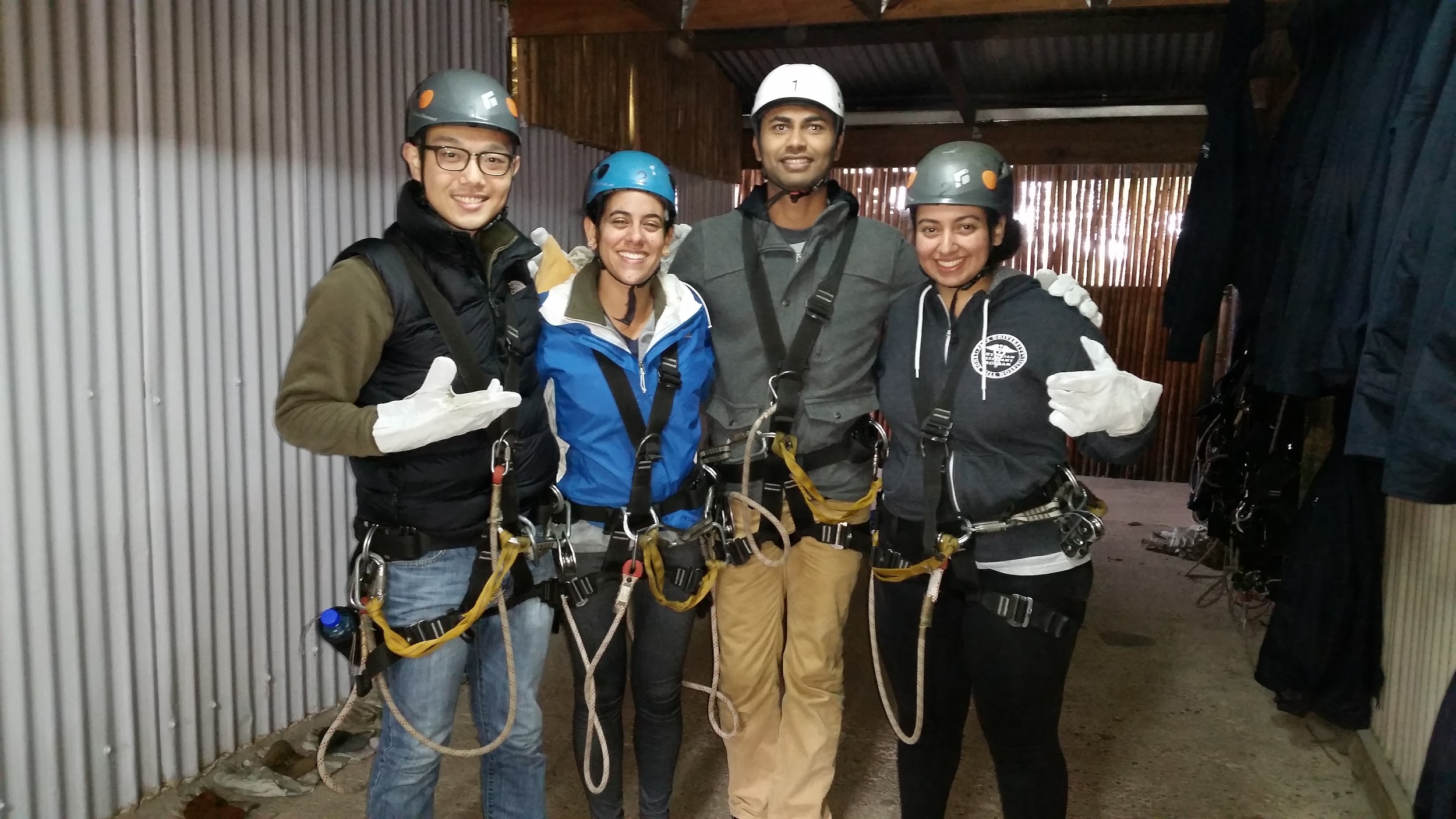 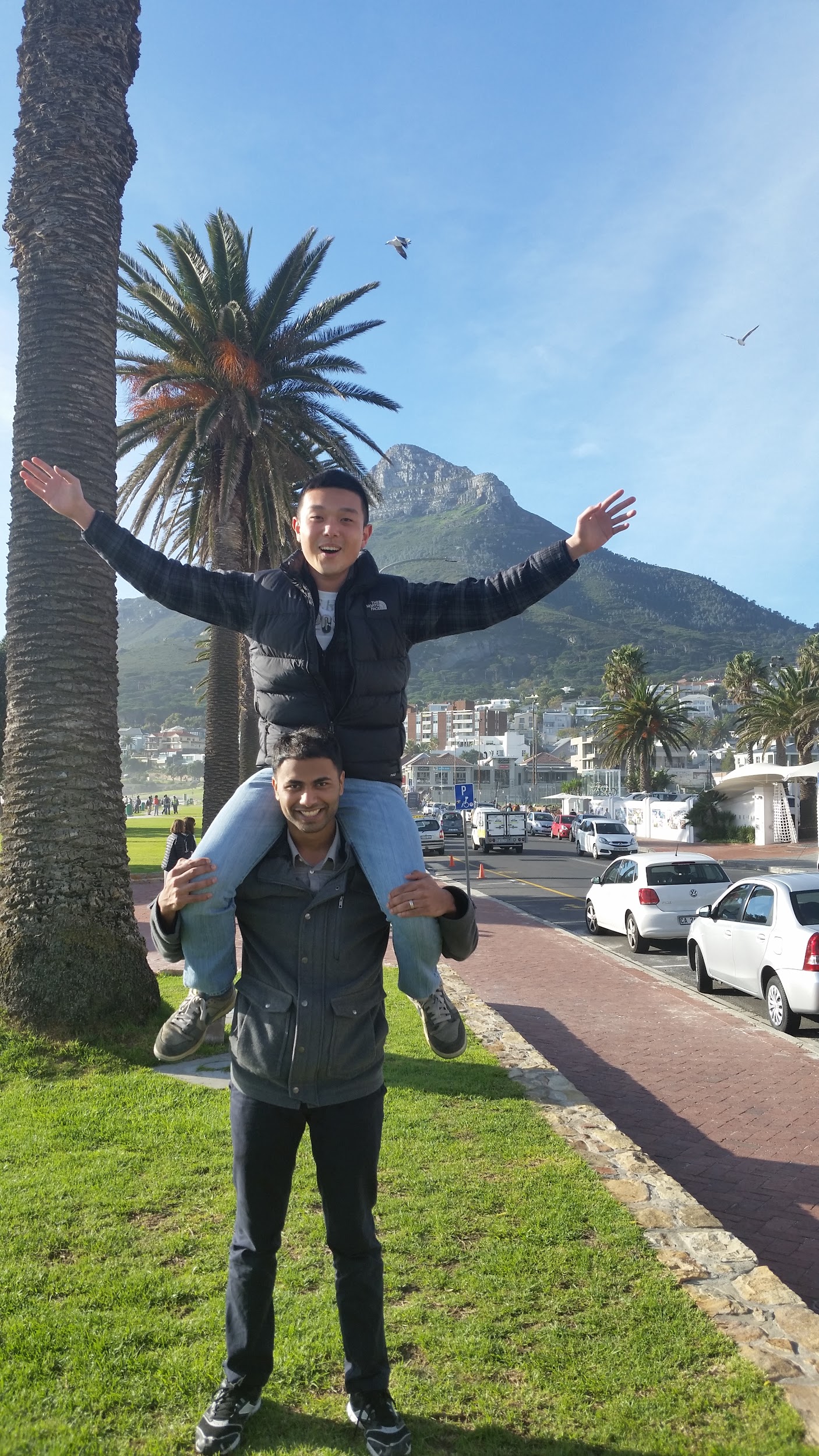 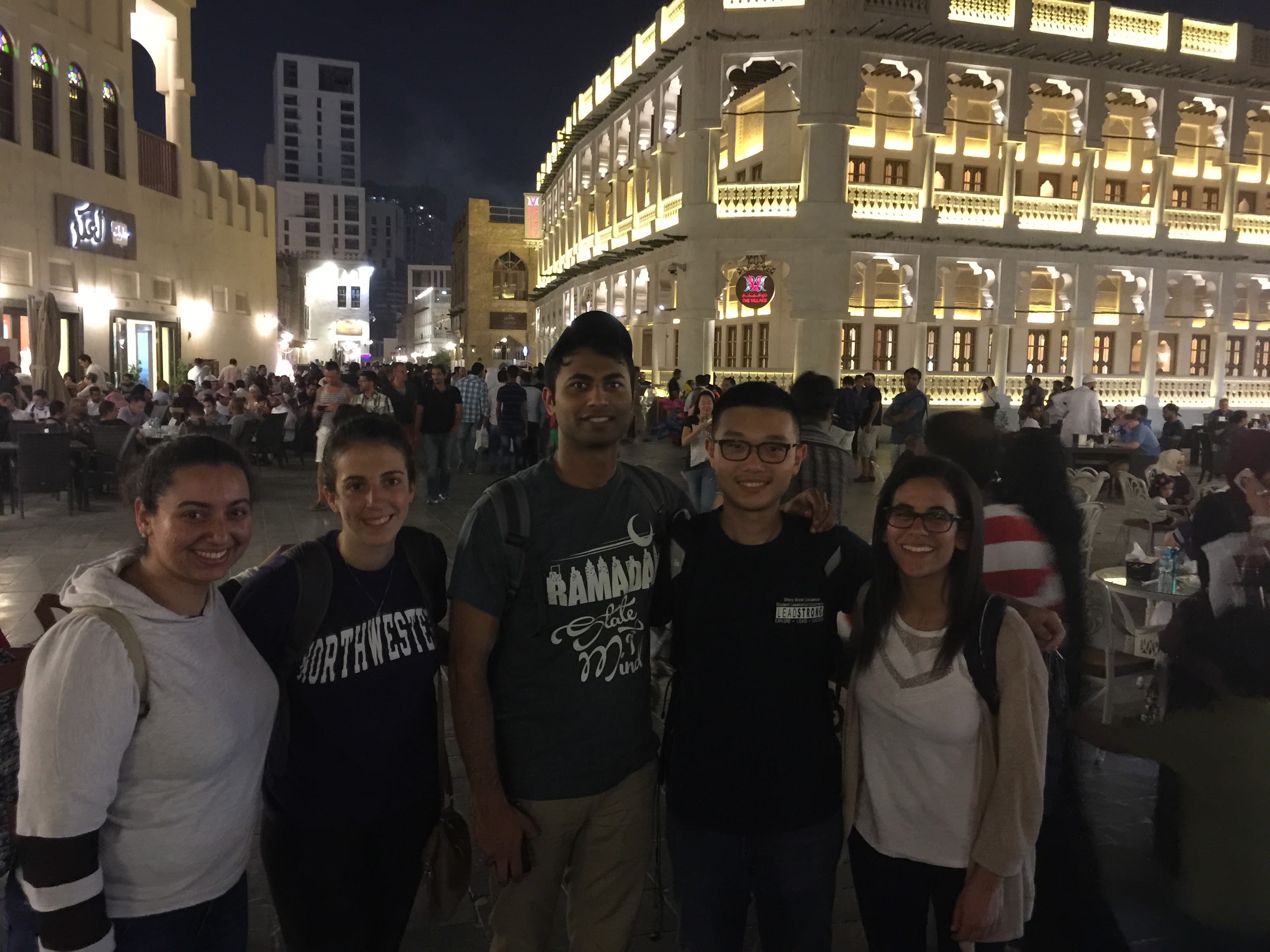 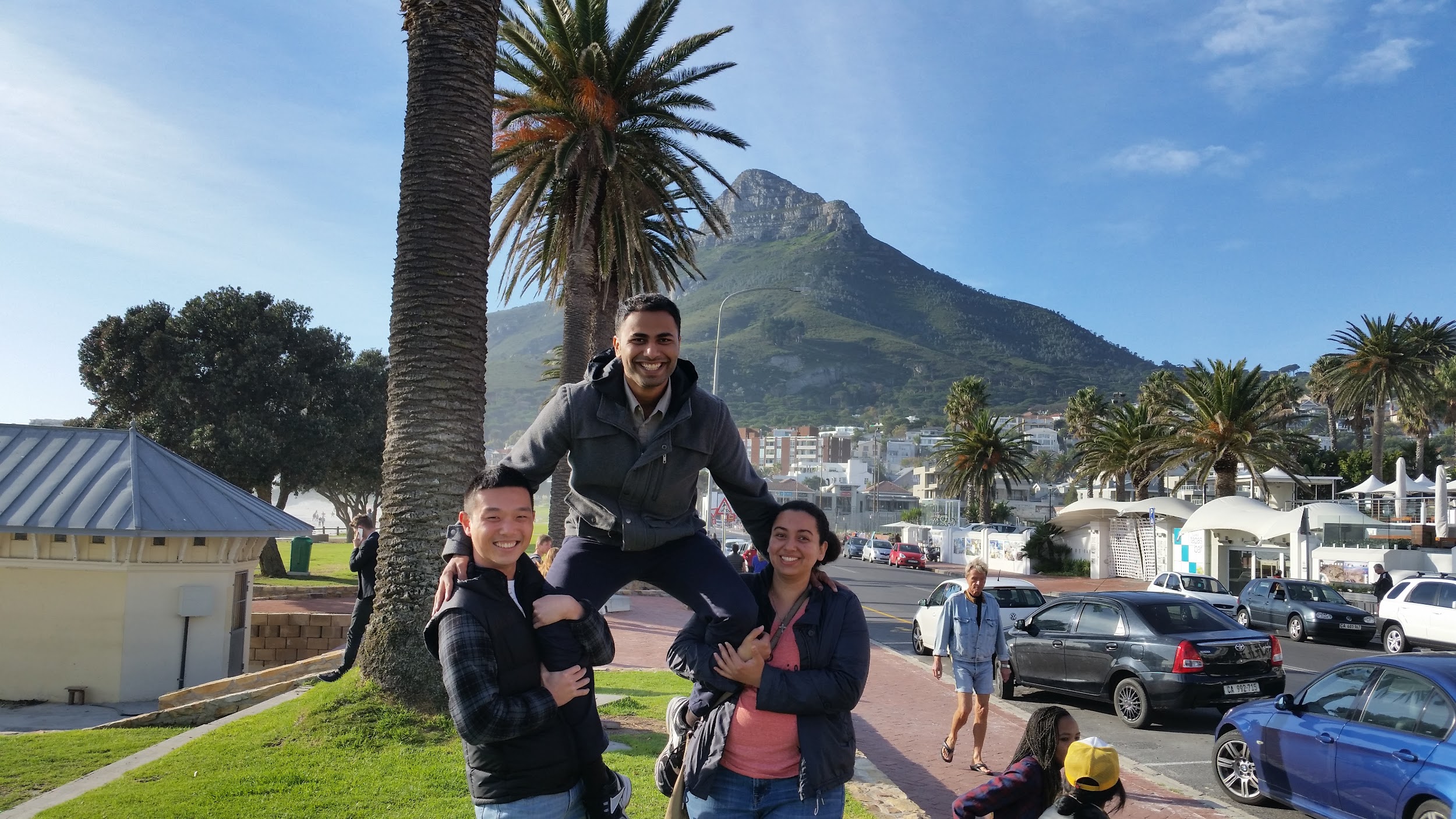 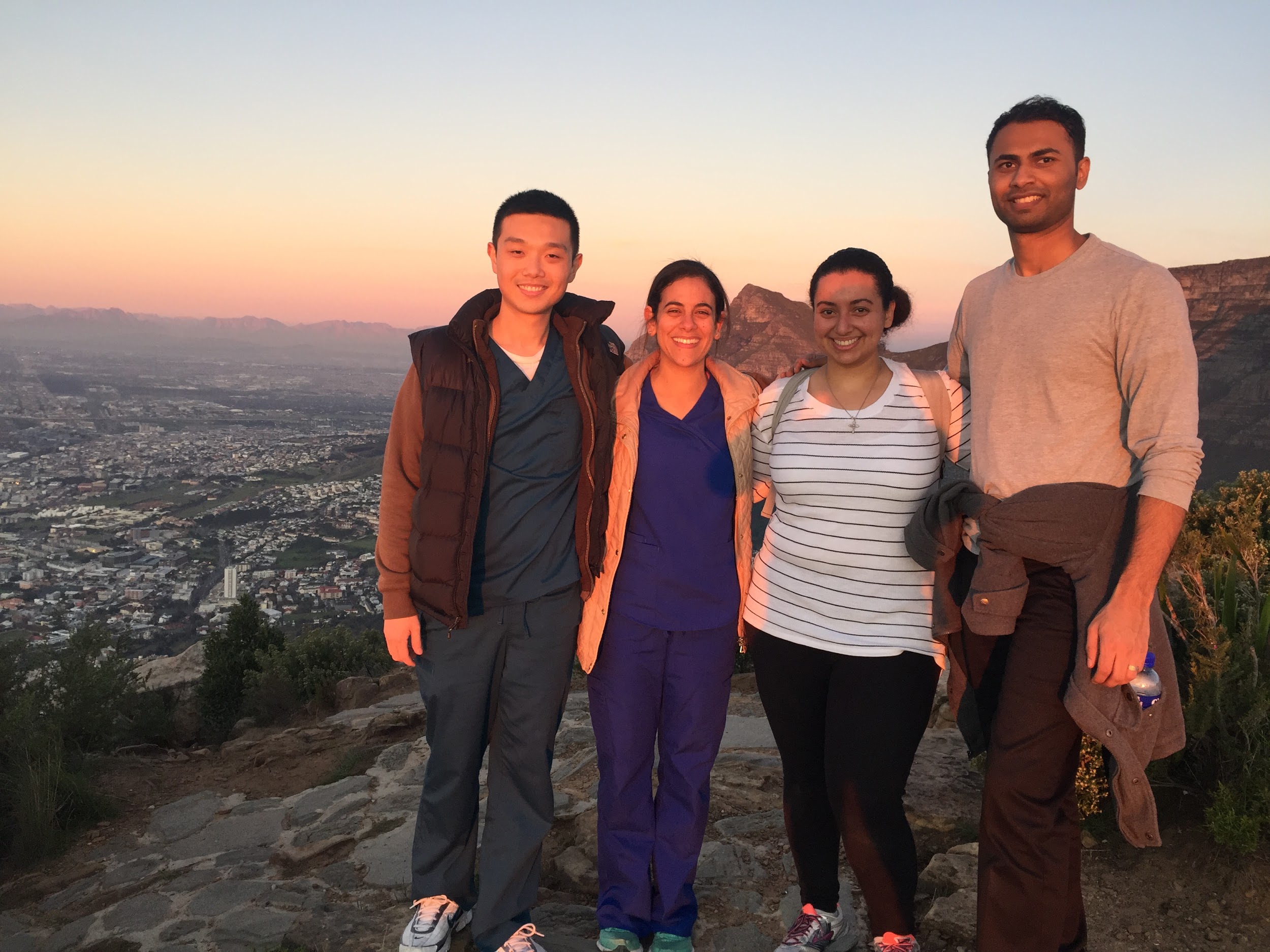 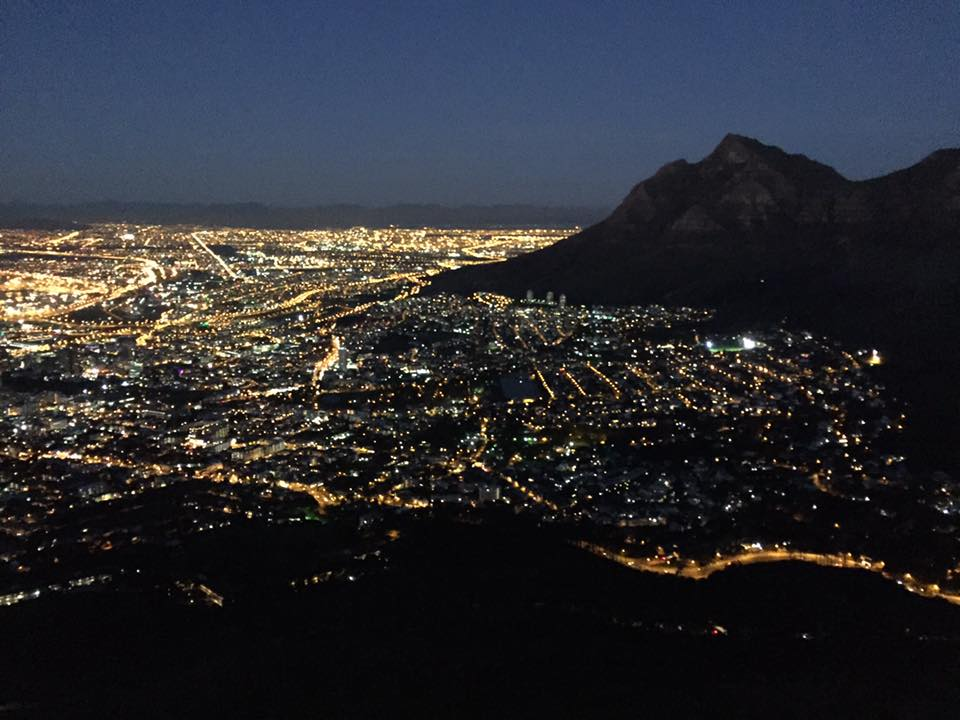 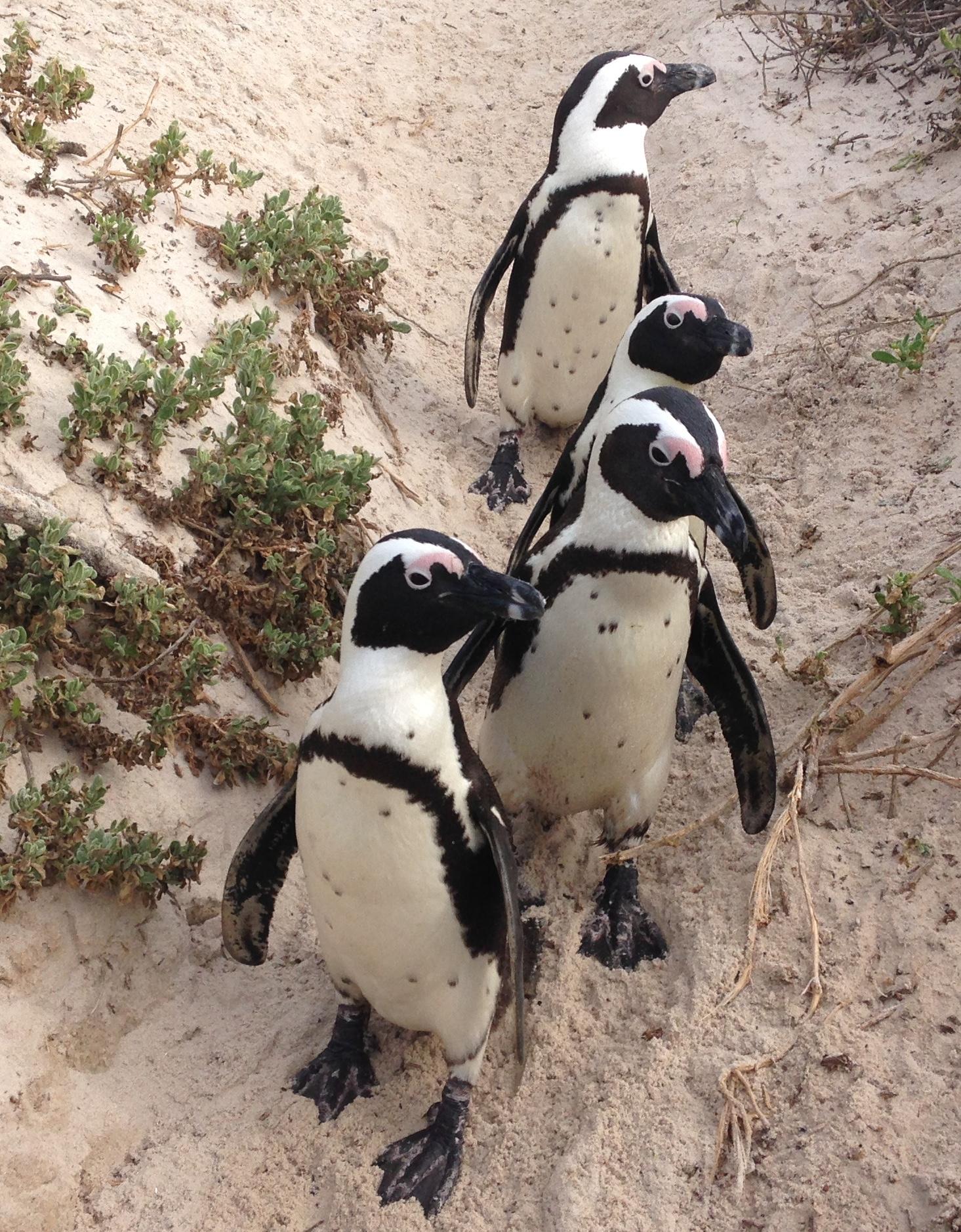 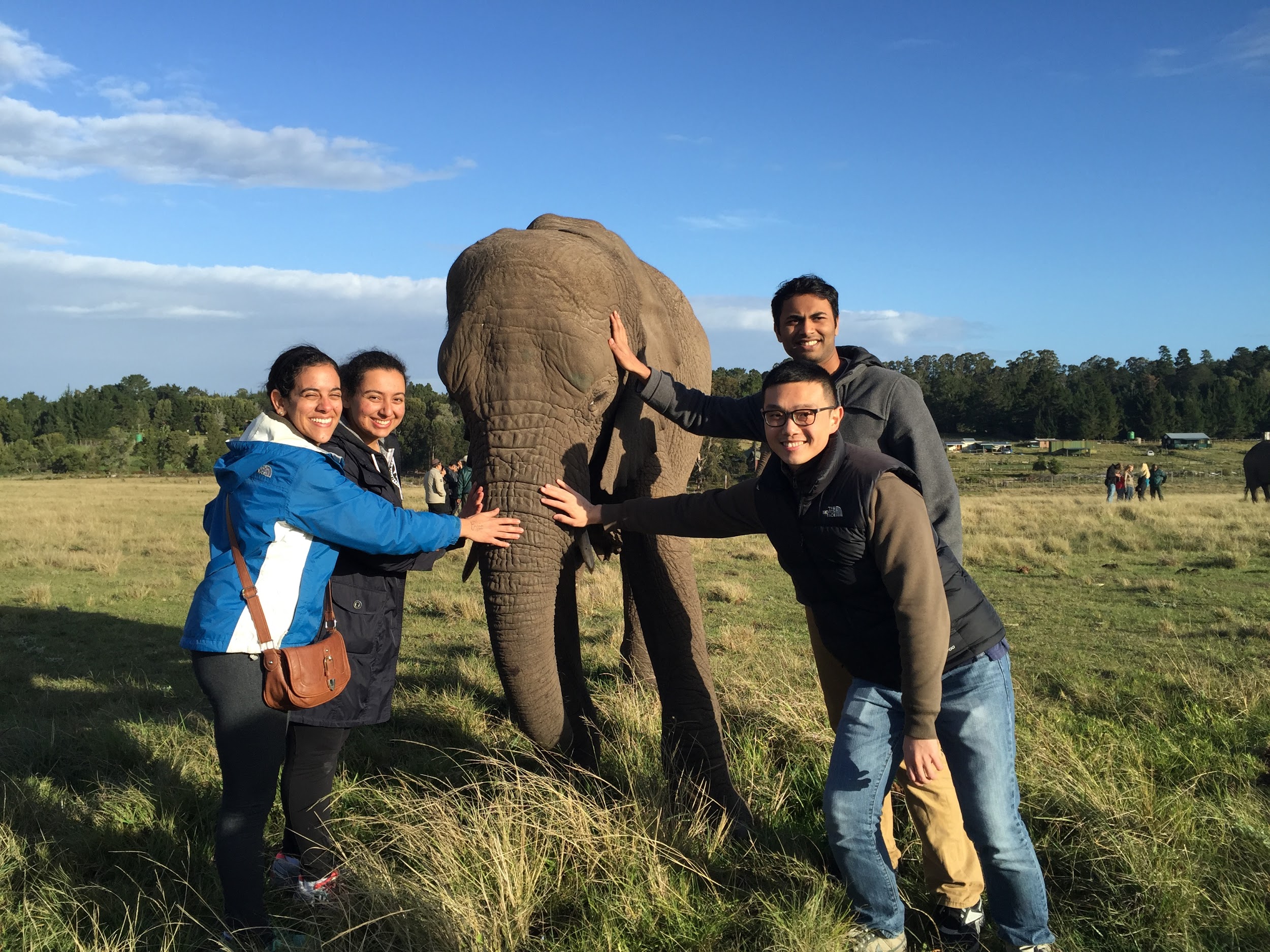 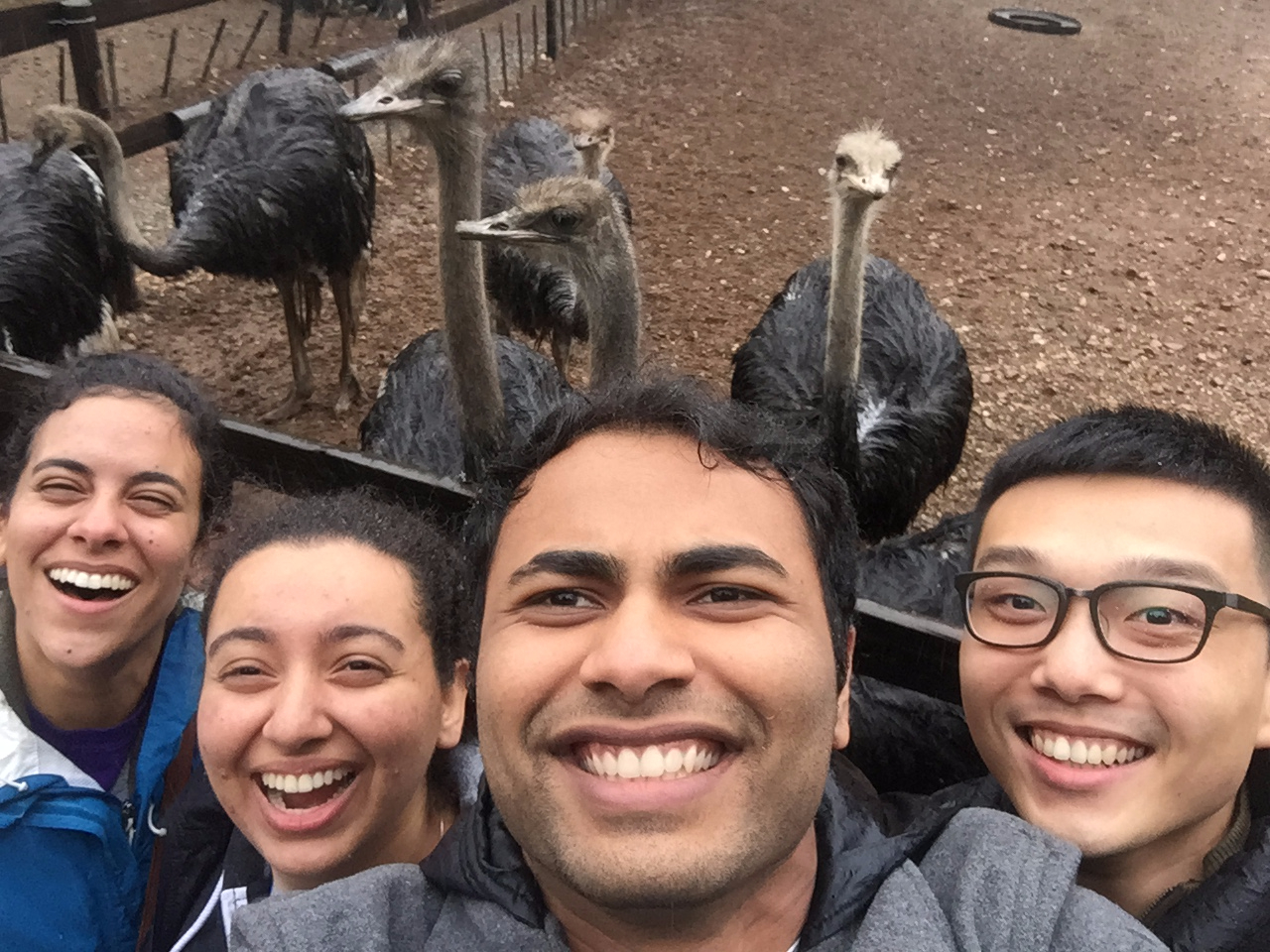 ...a few new friends!
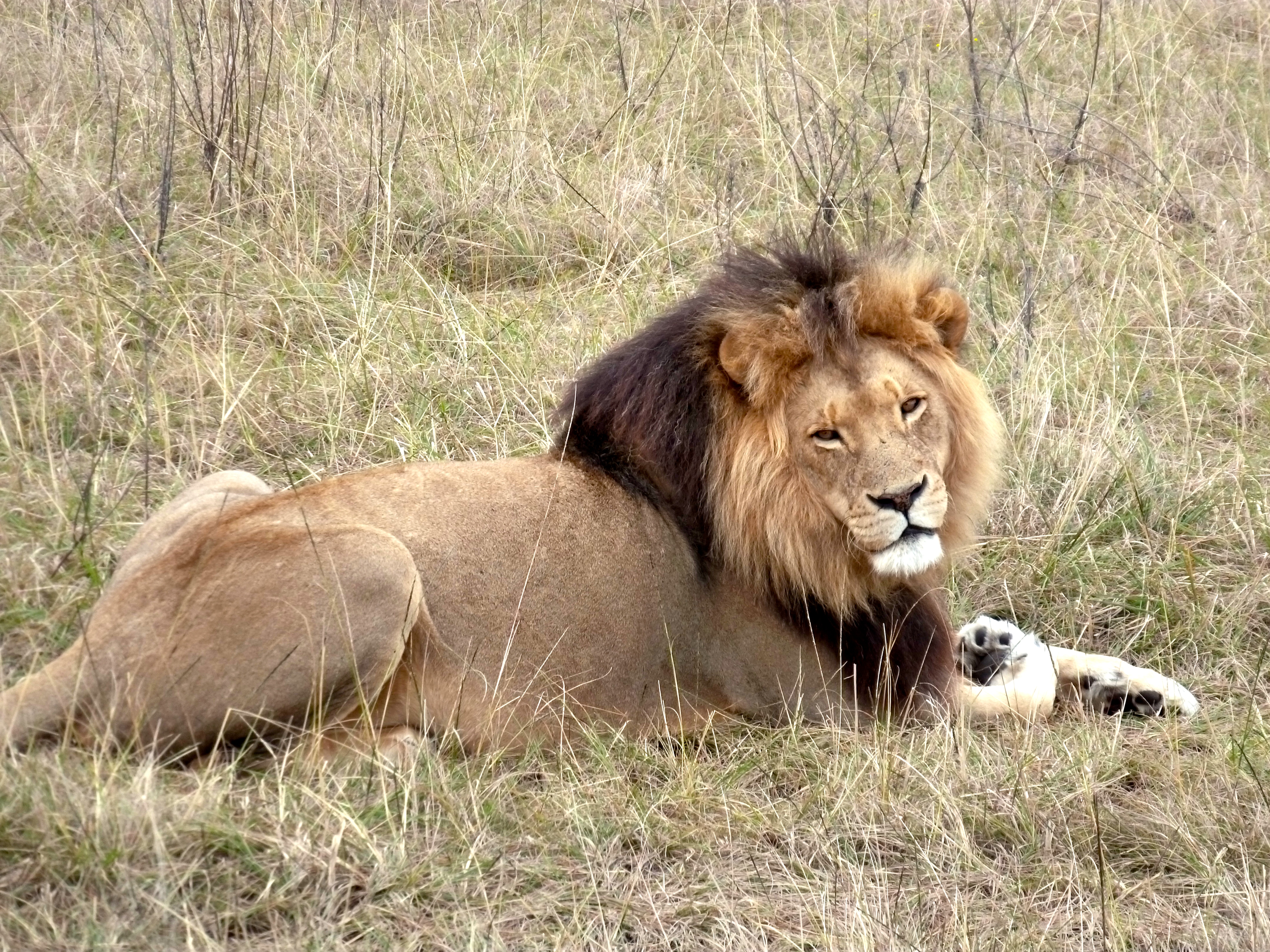 BIG FIVE
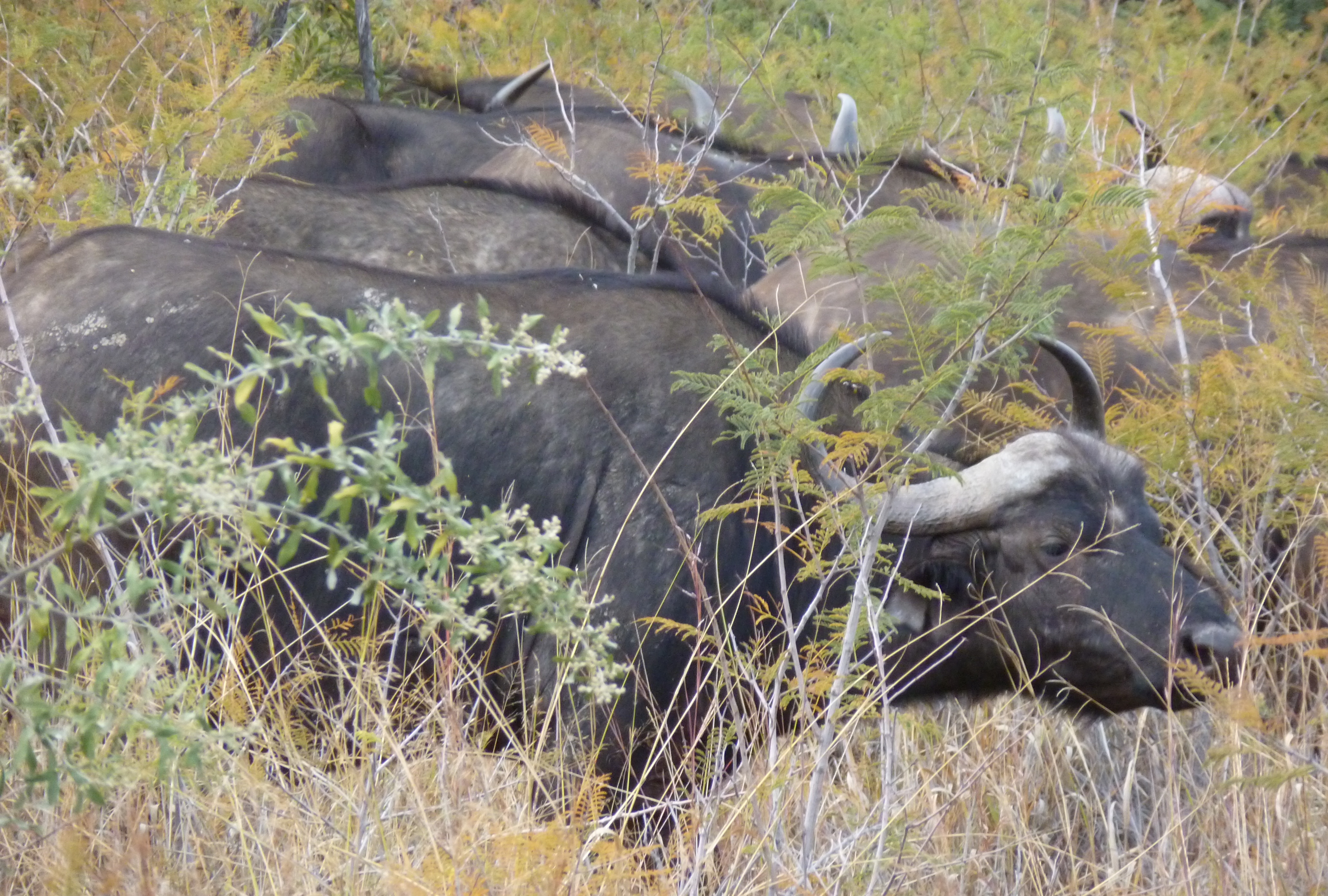 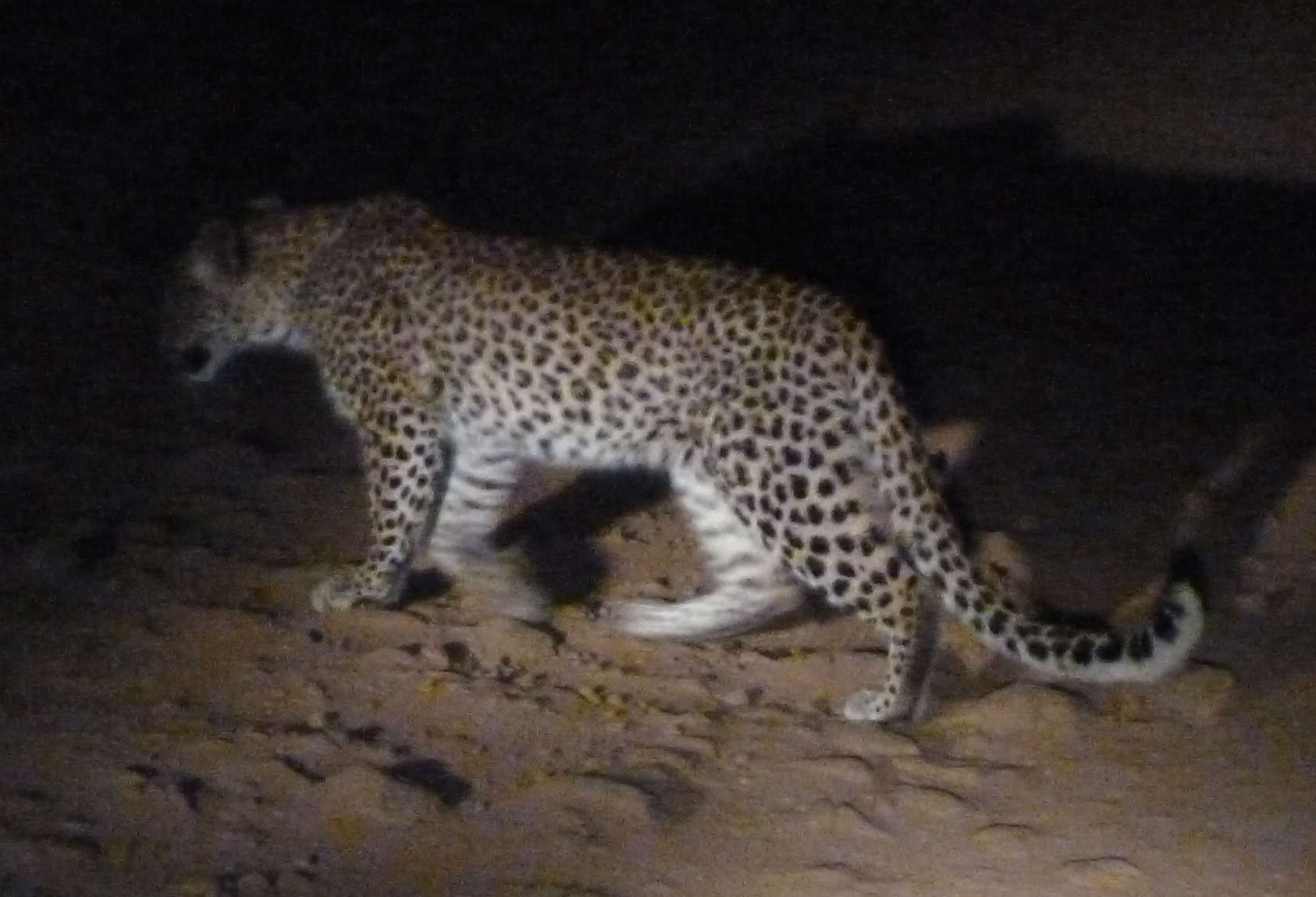 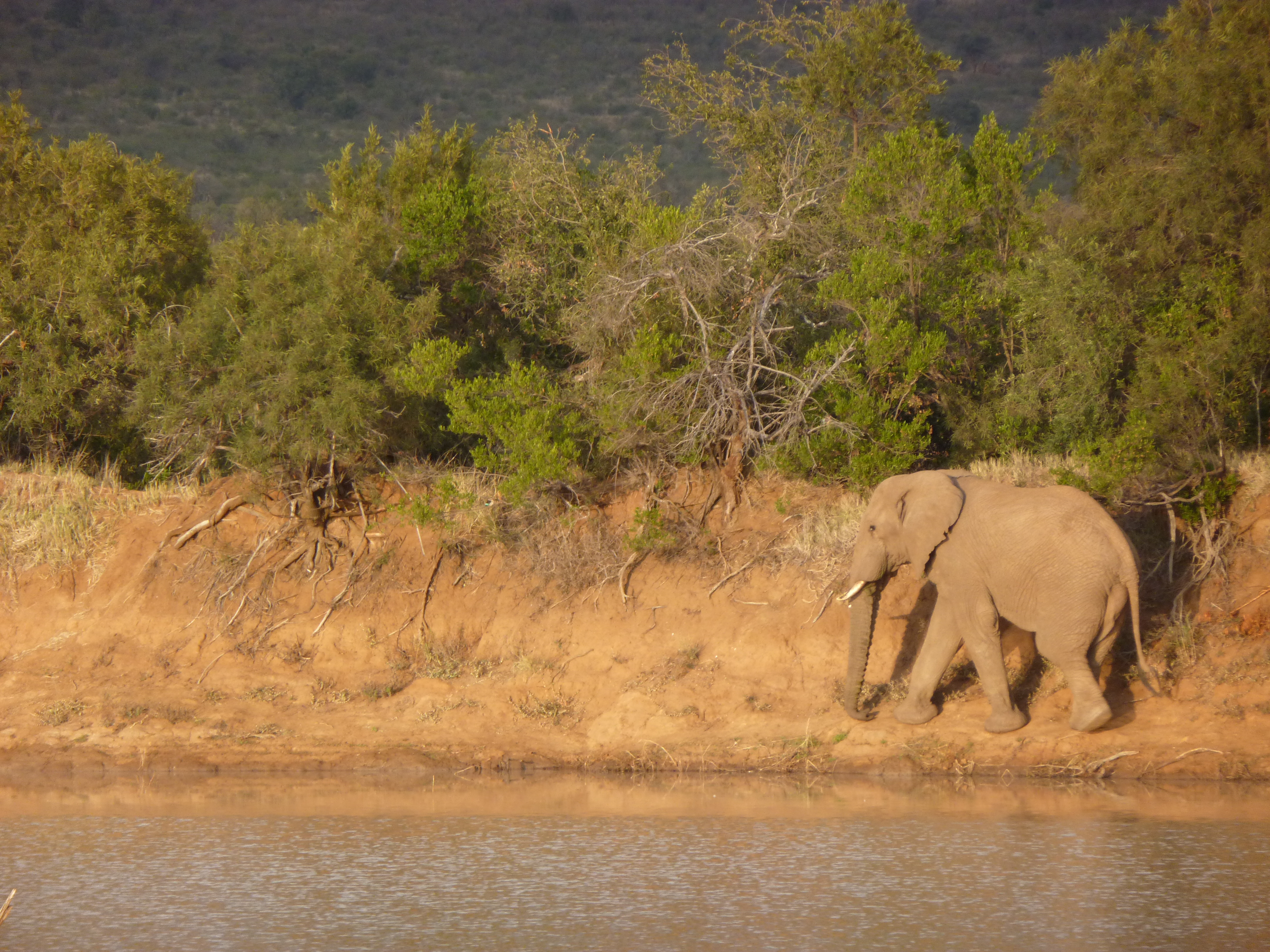 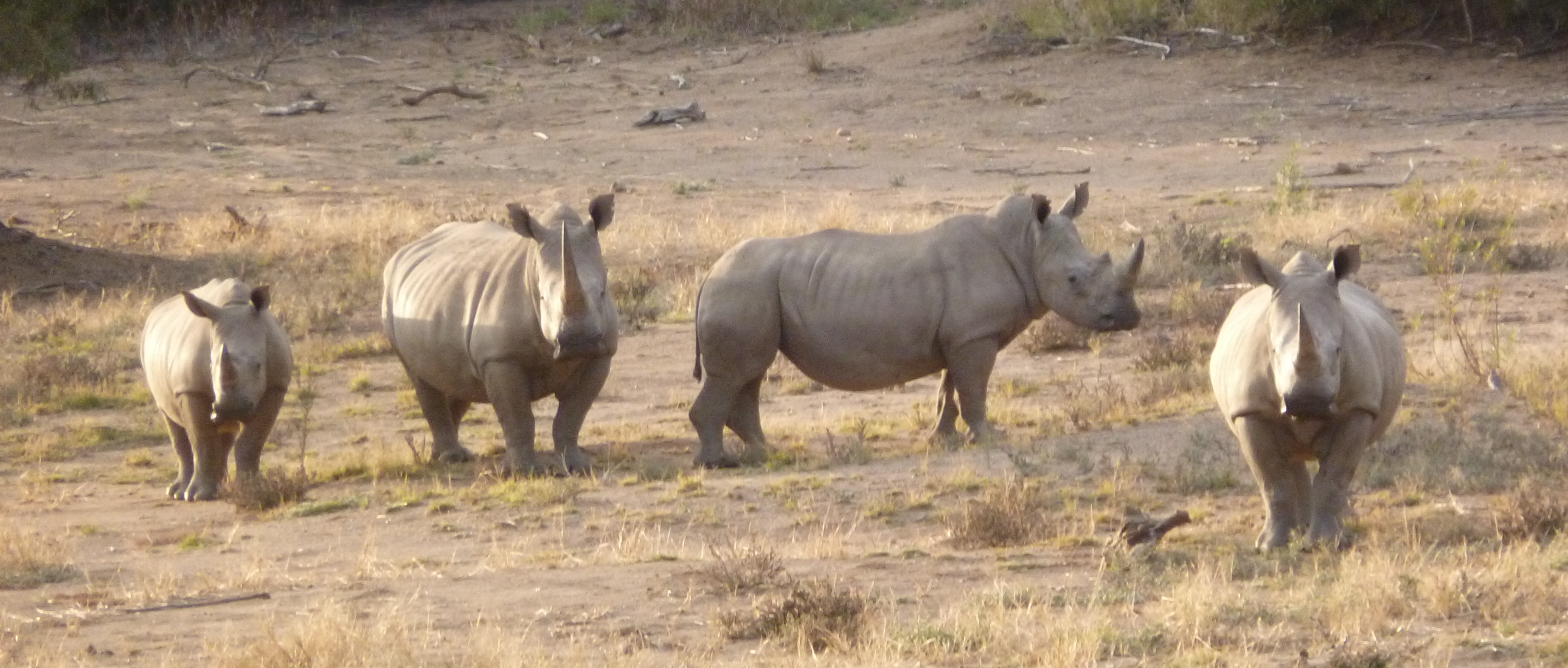 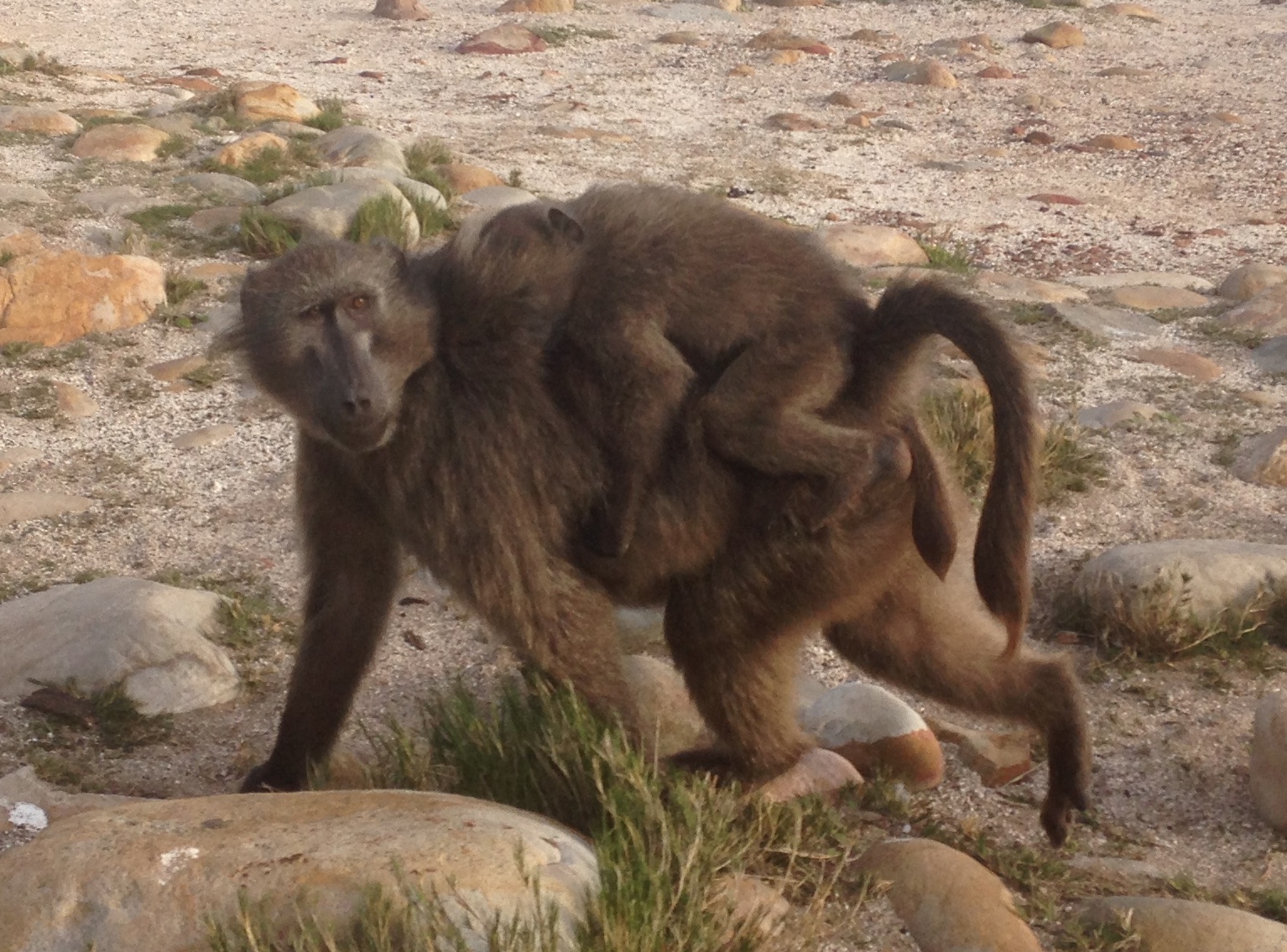 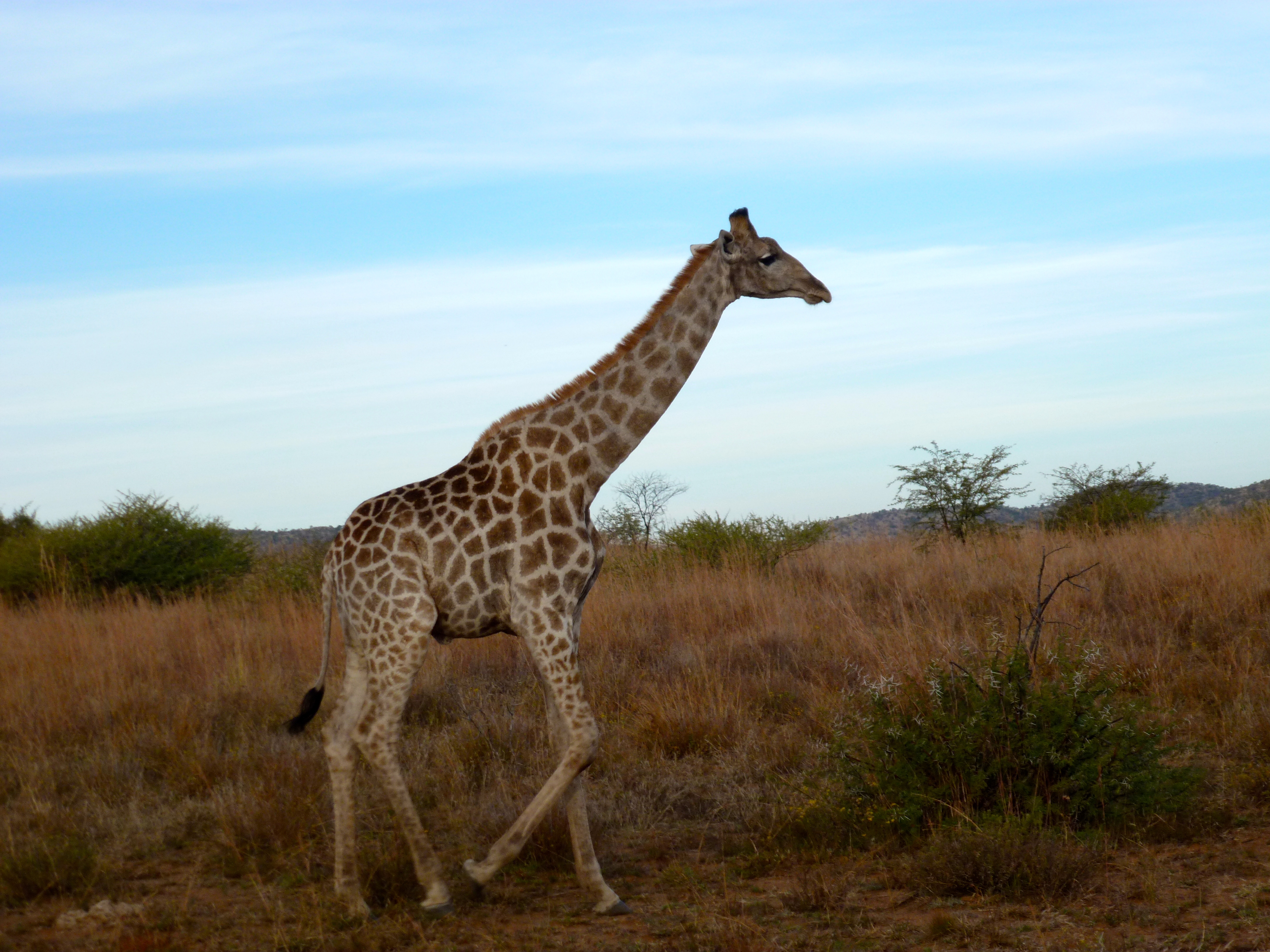 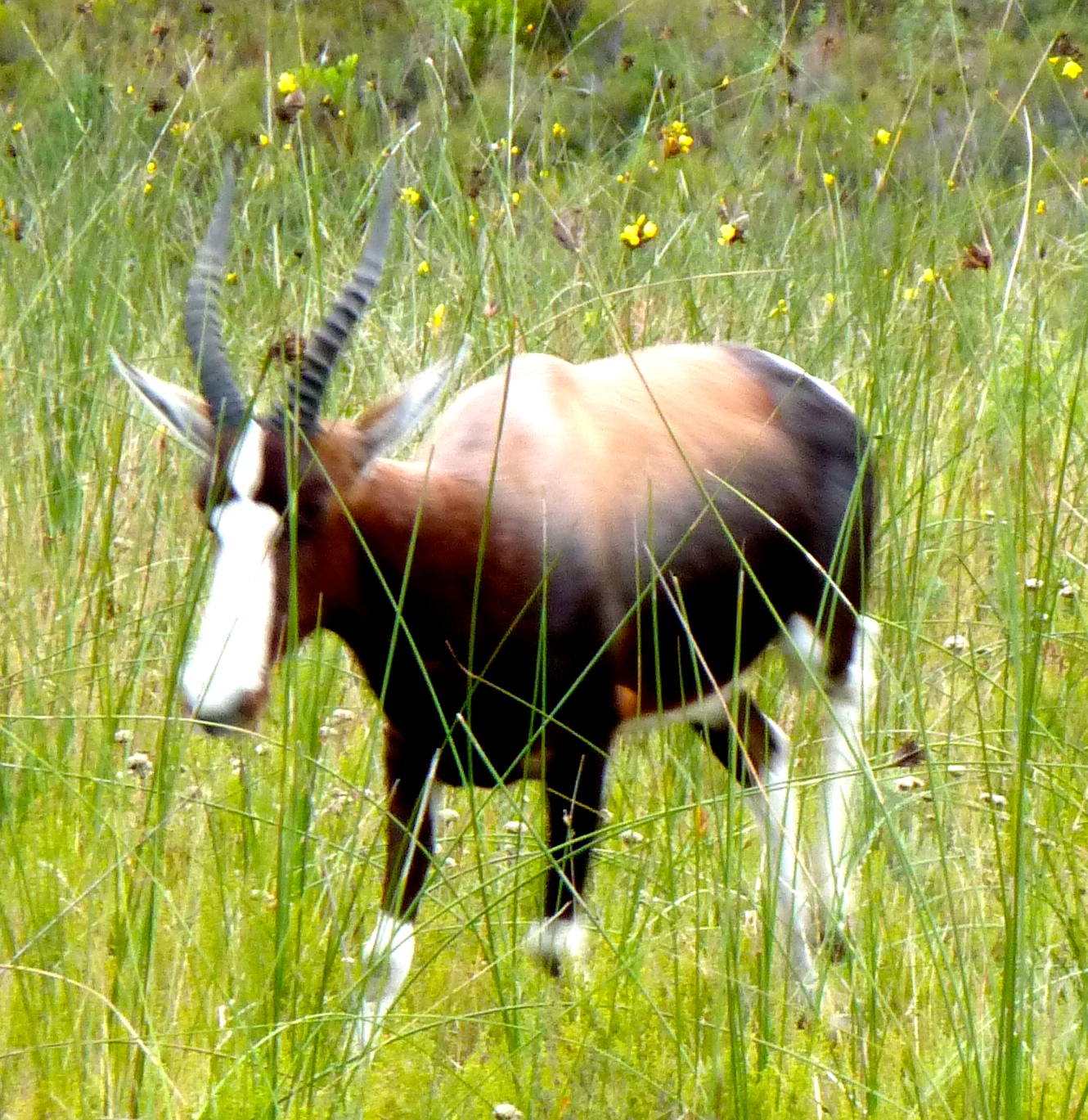 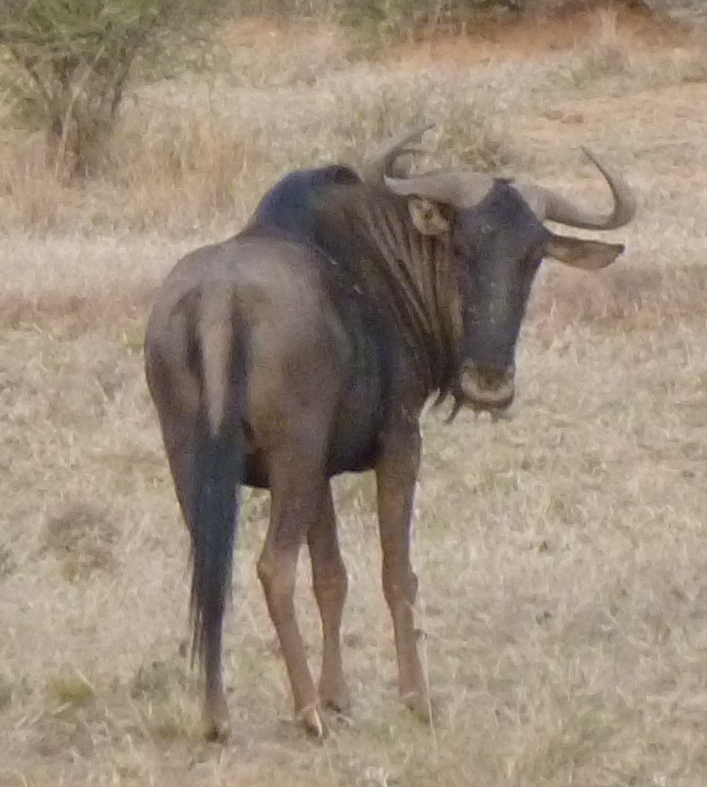 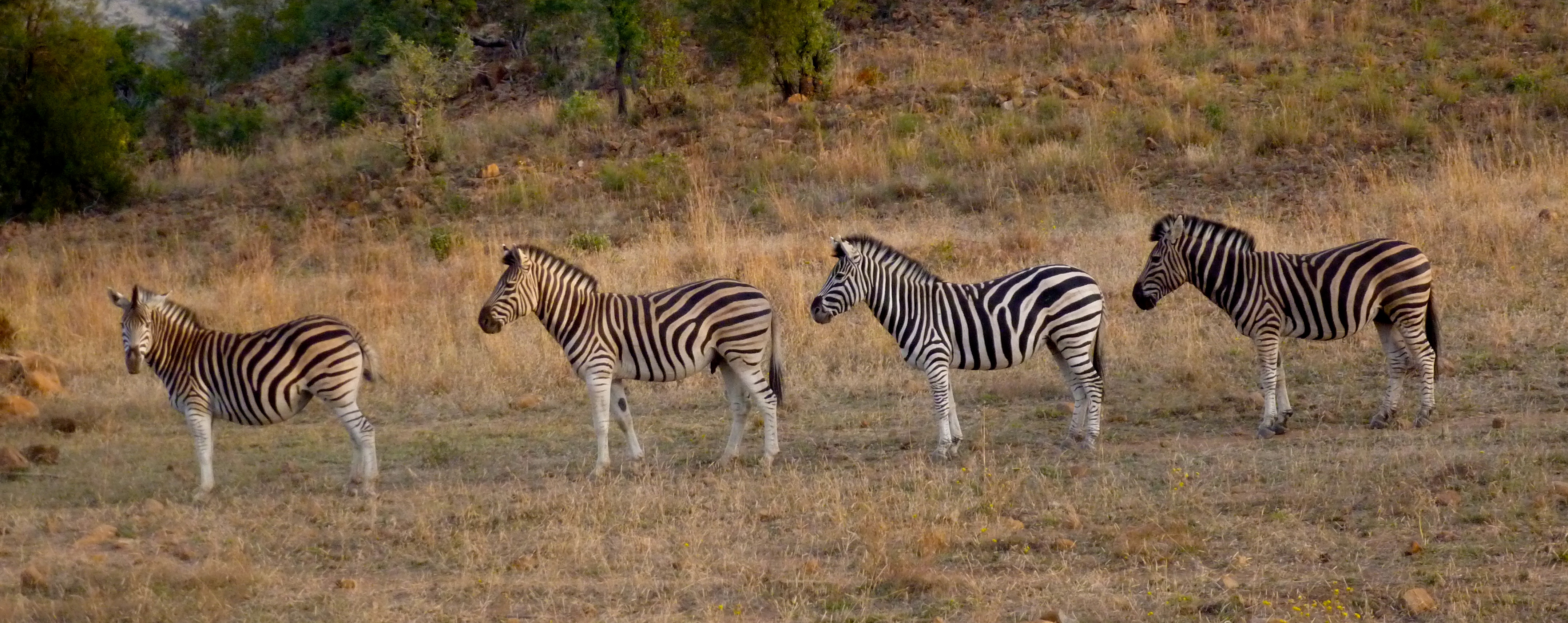 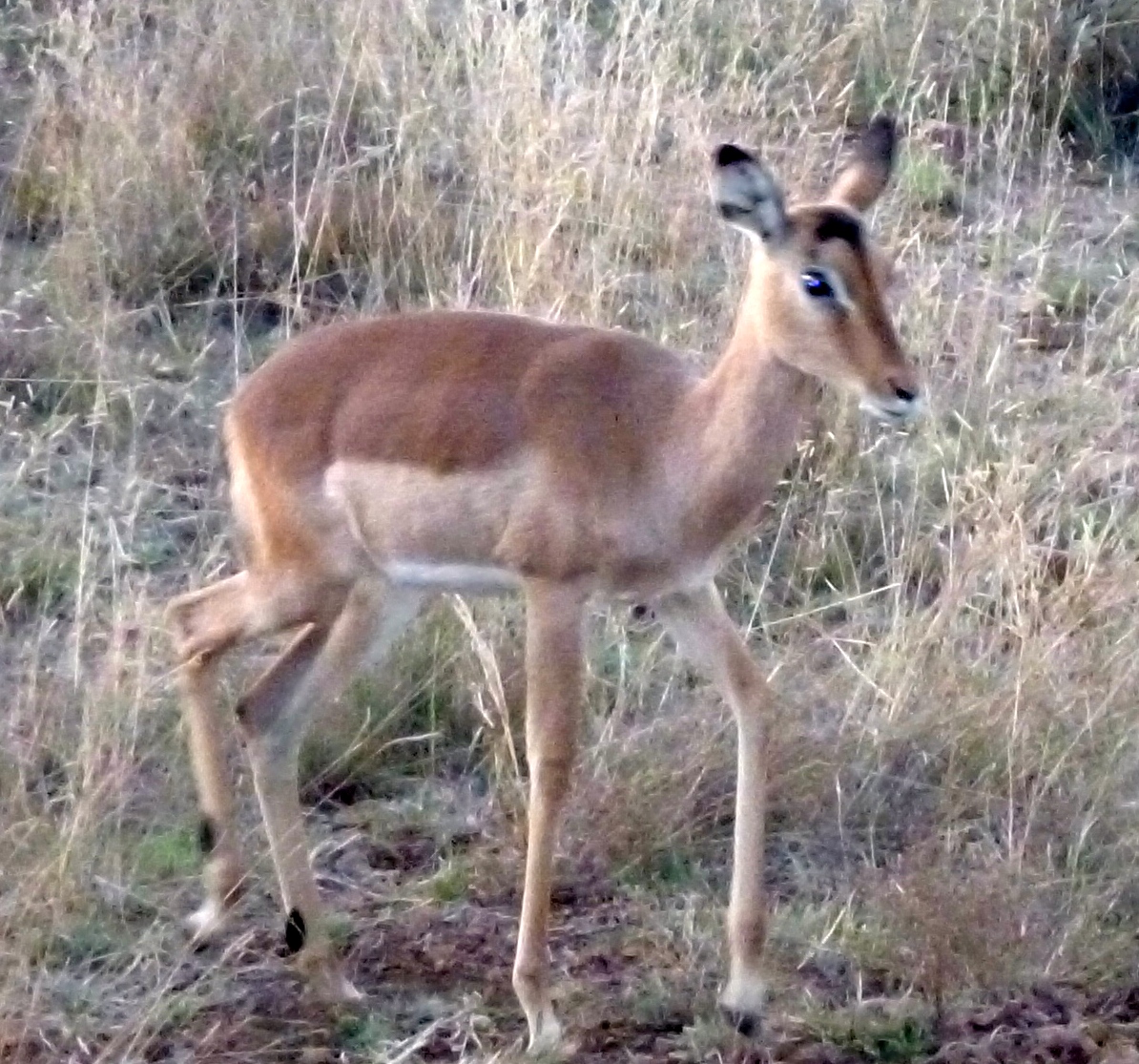 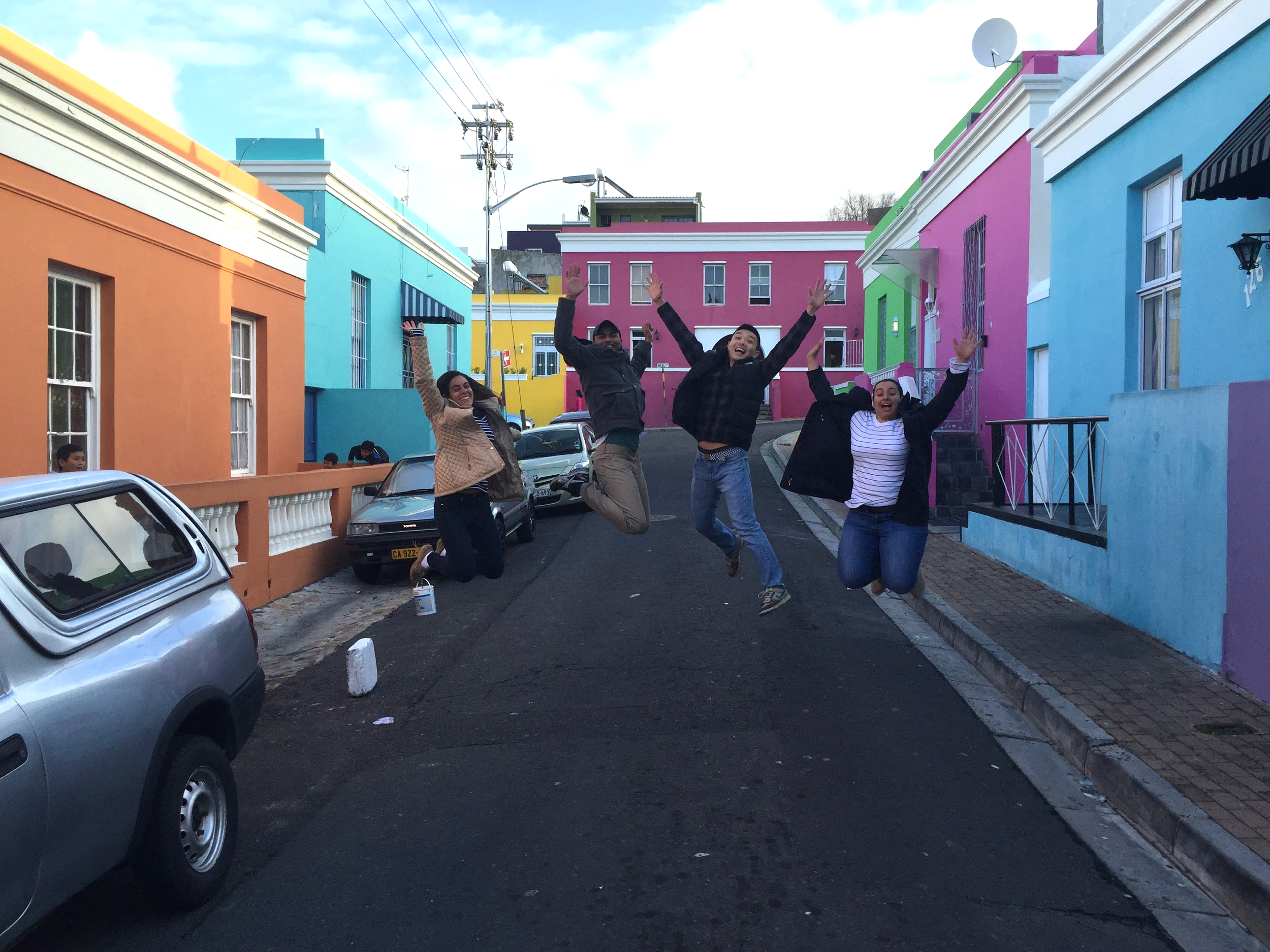 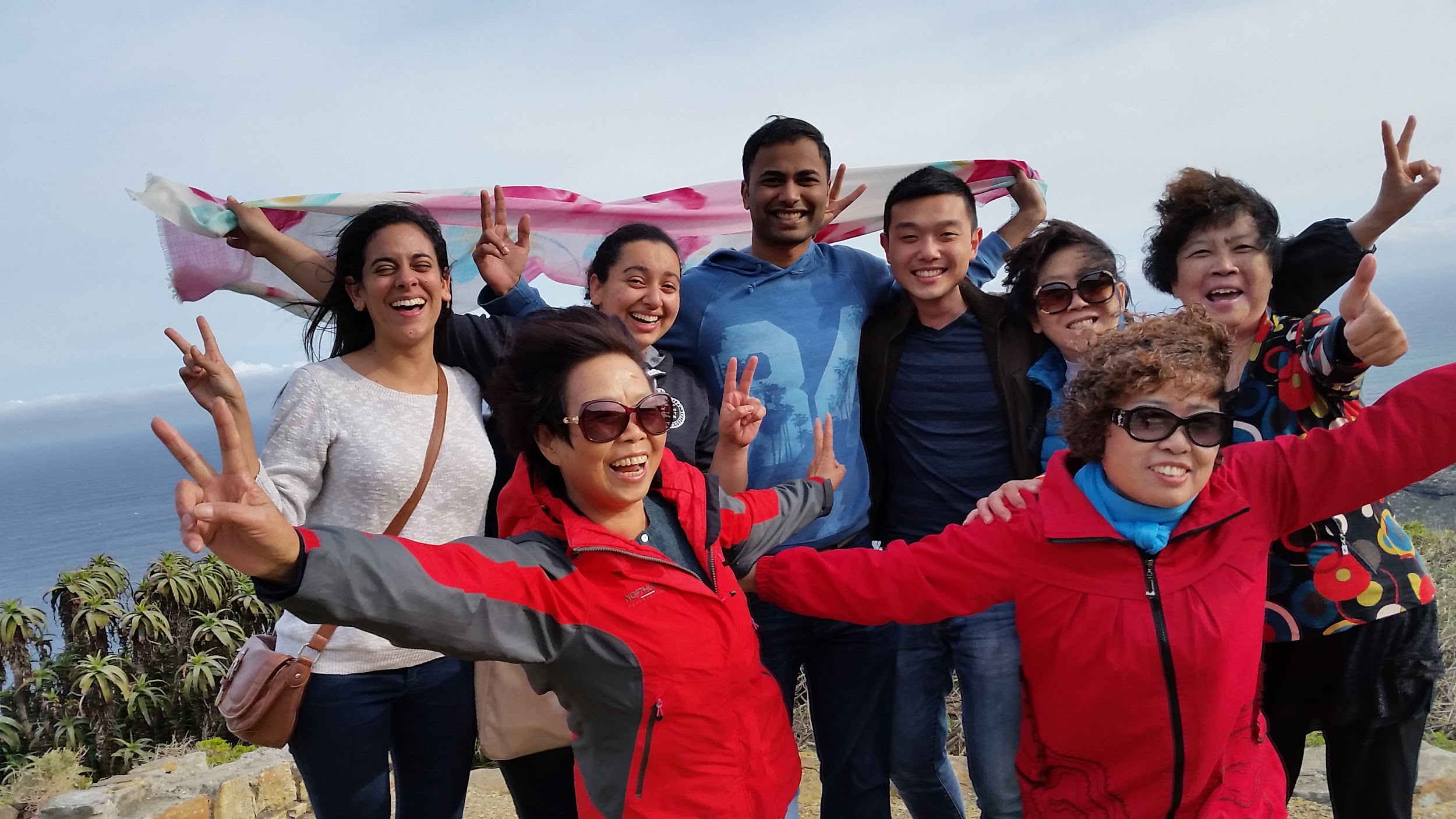 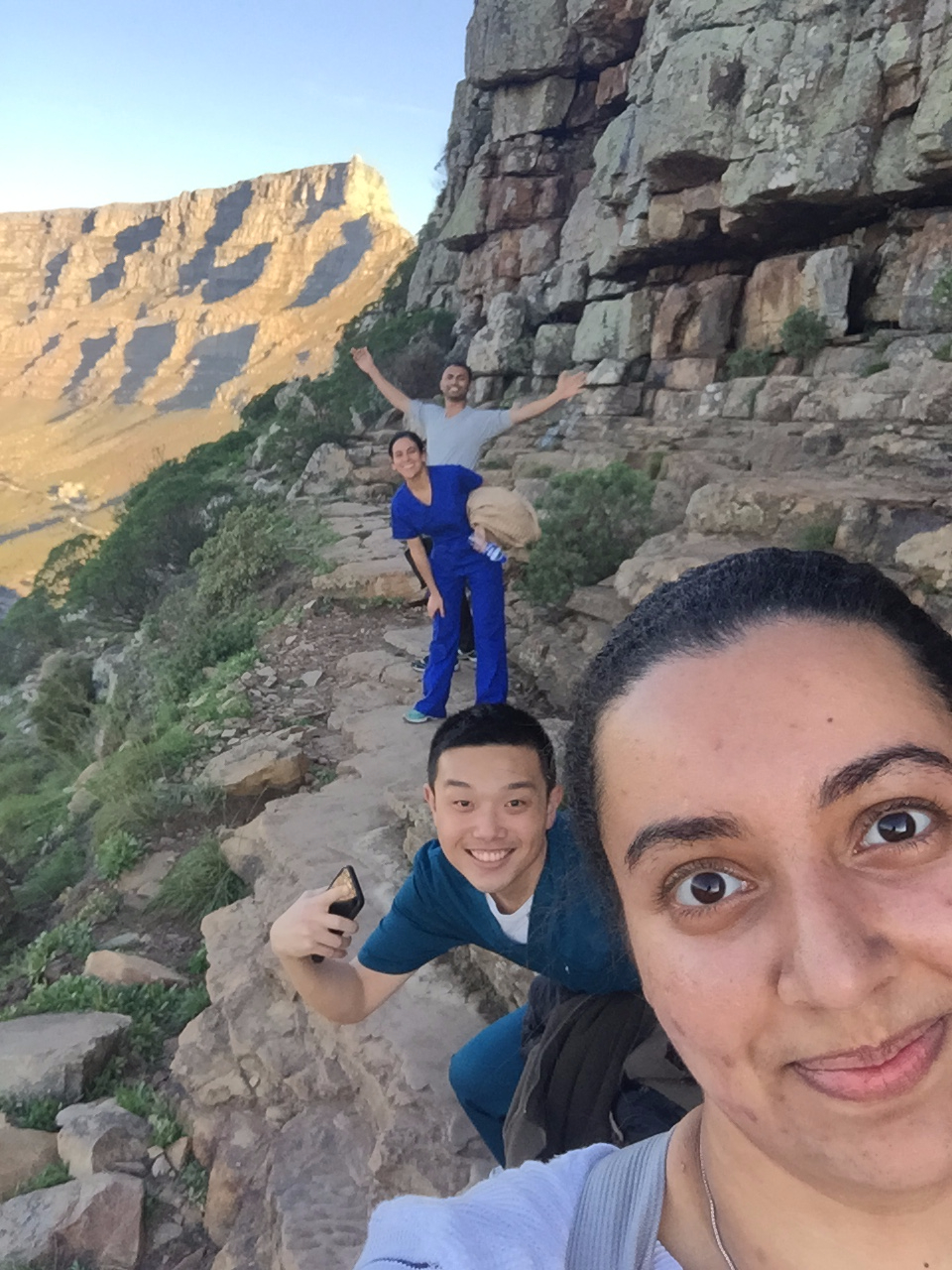 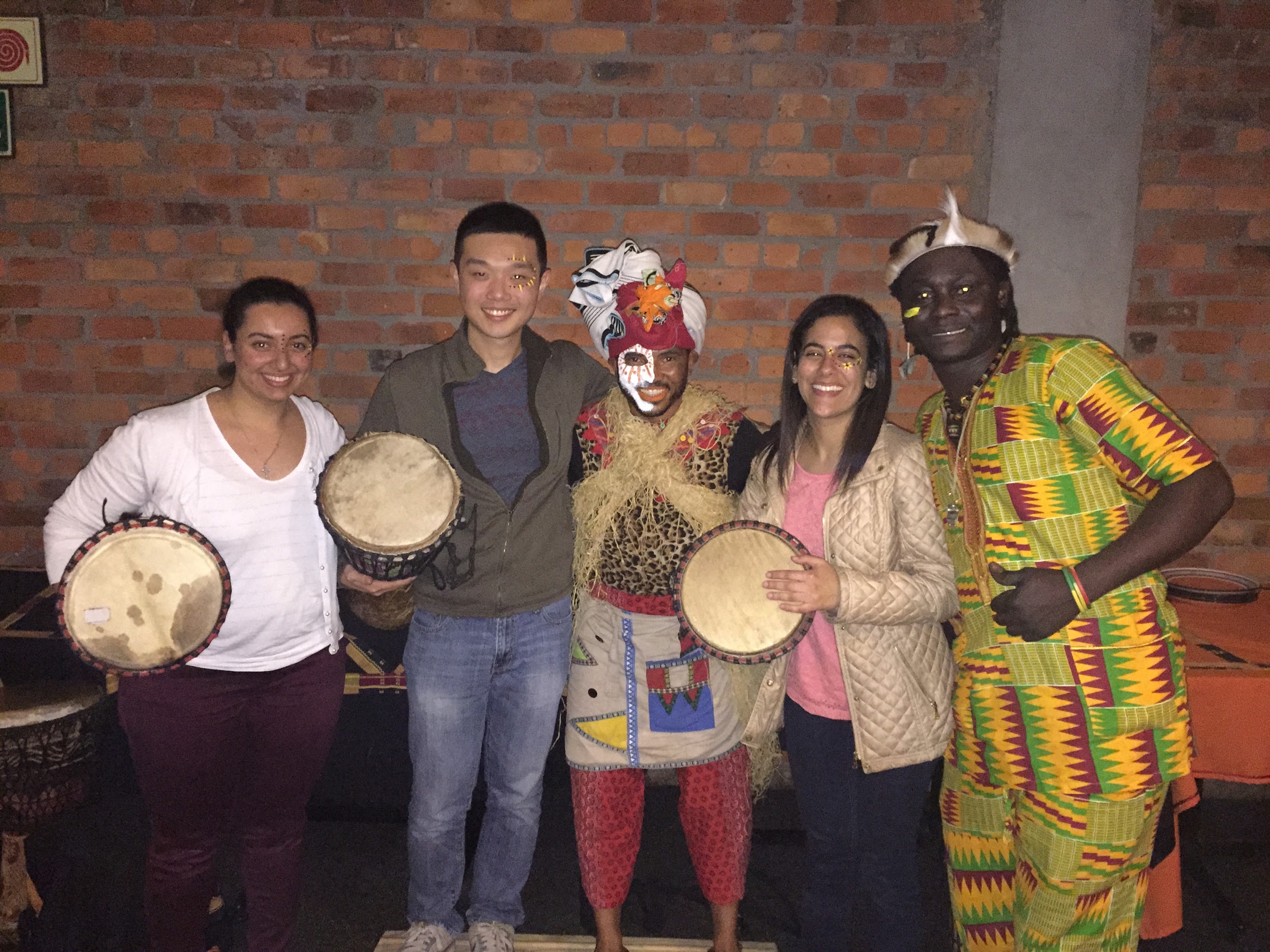 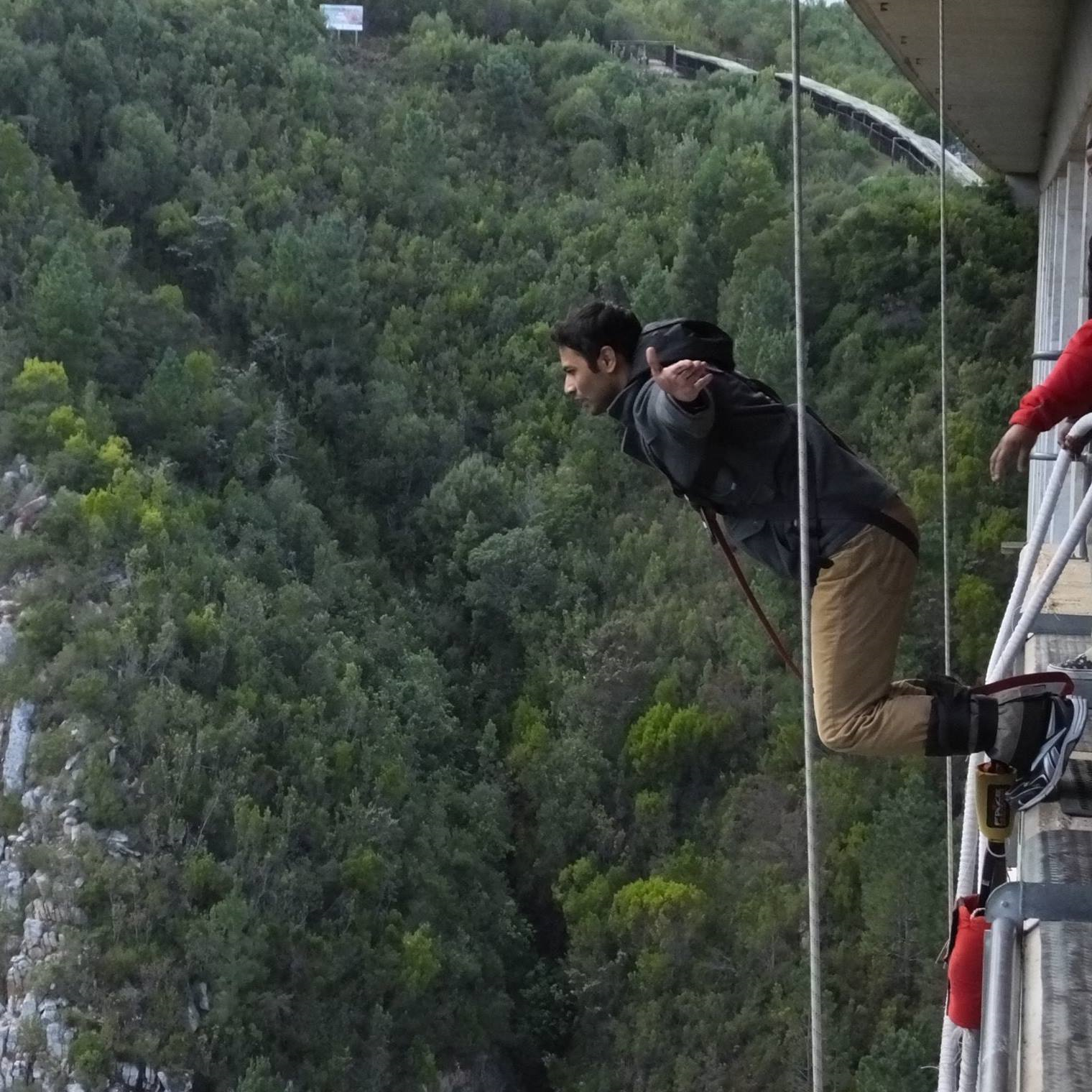 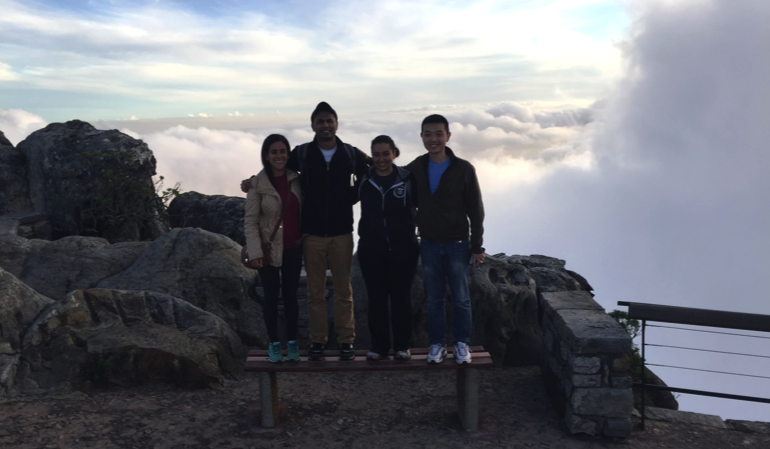 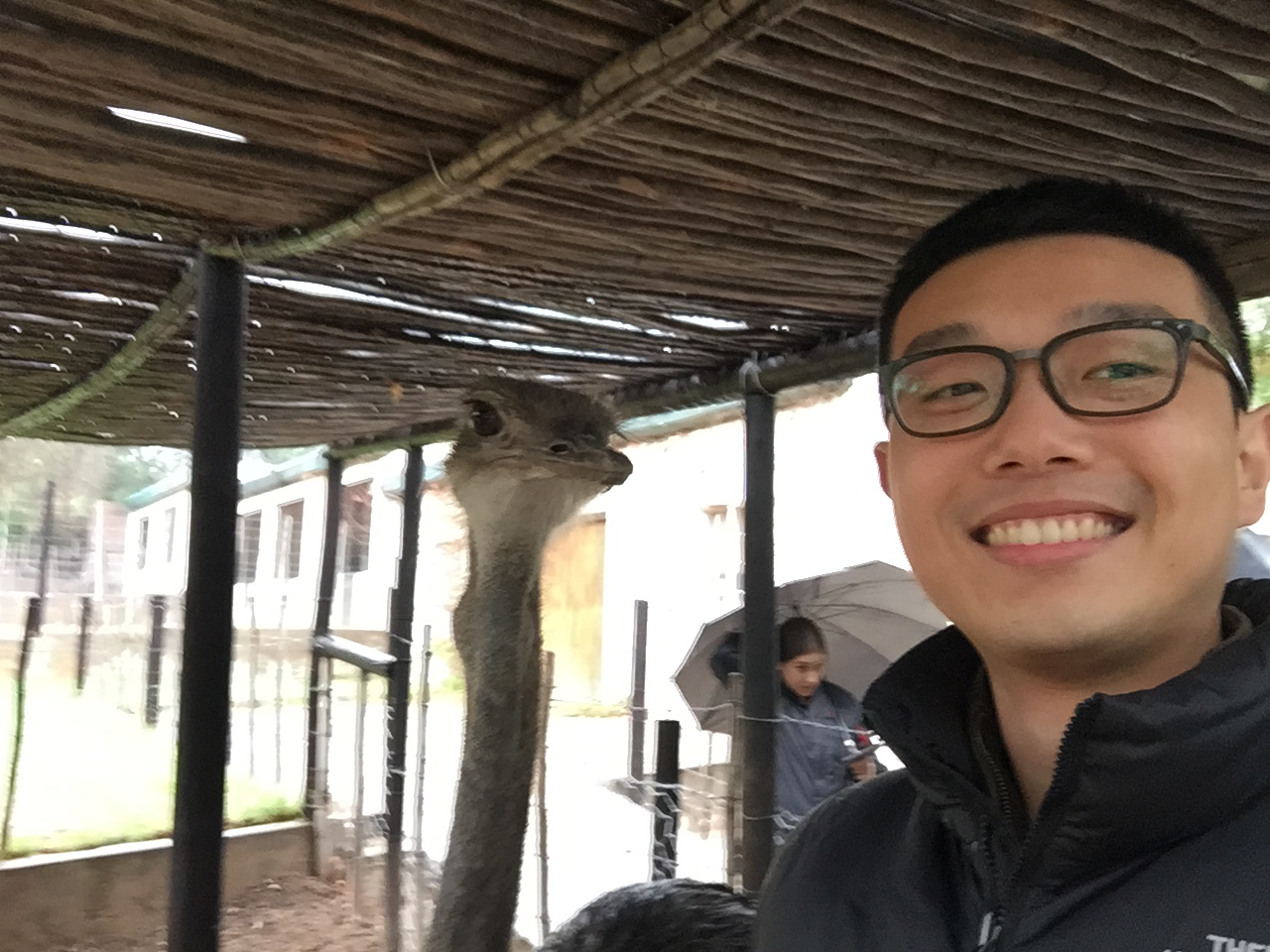 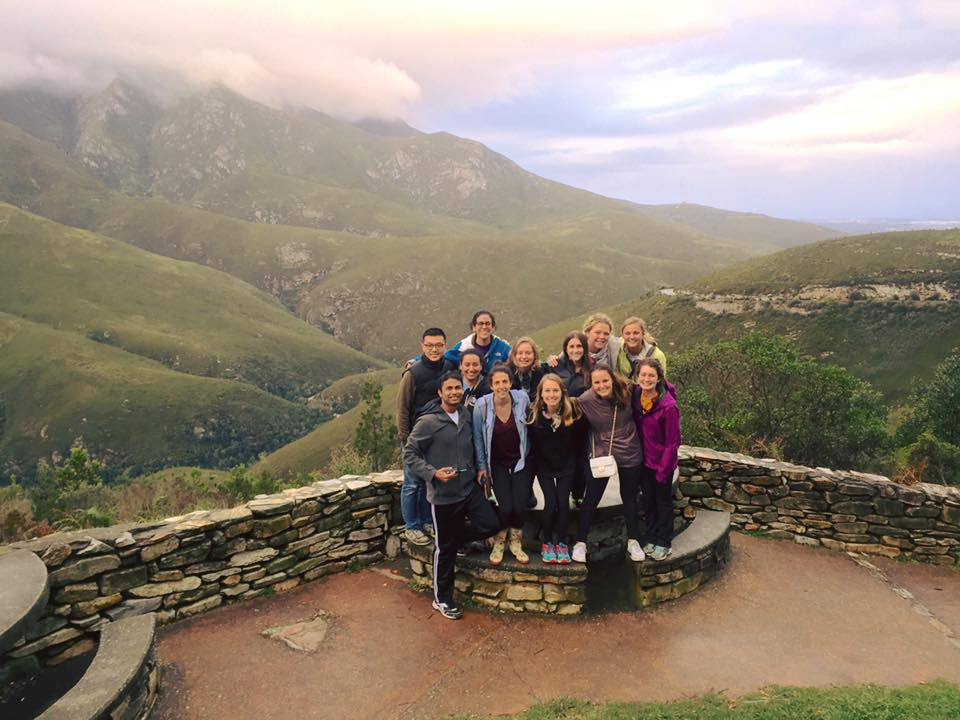 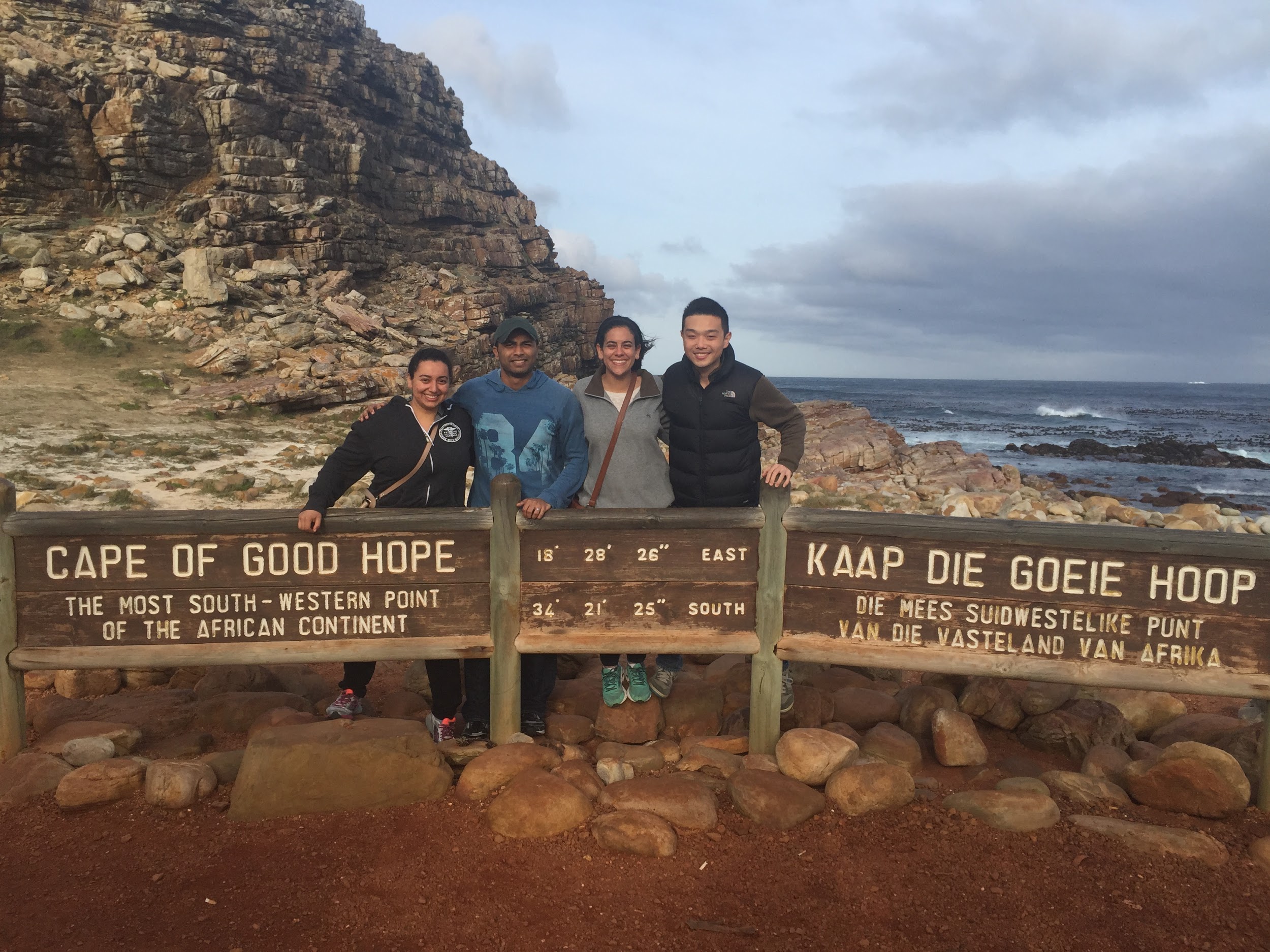 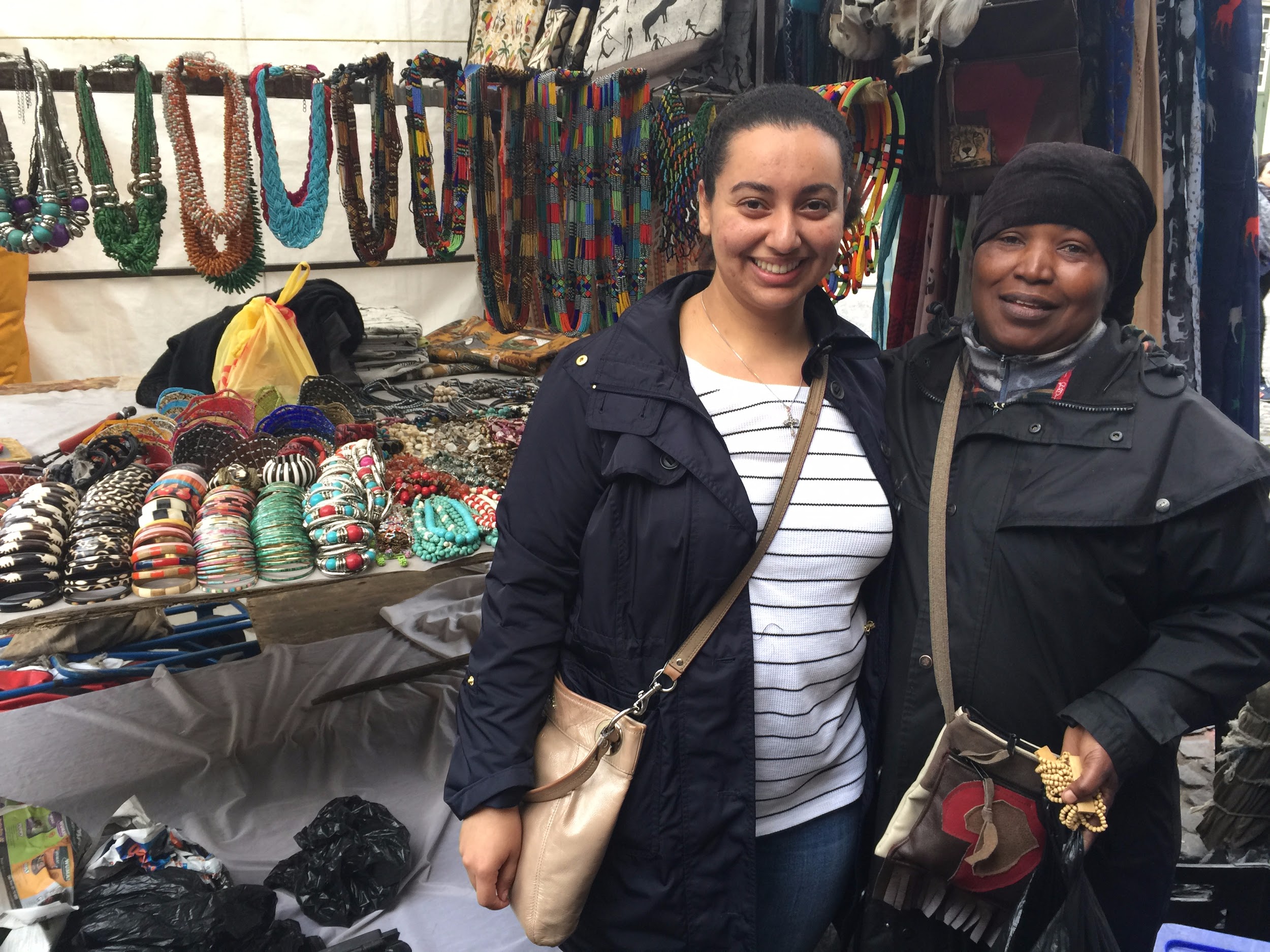 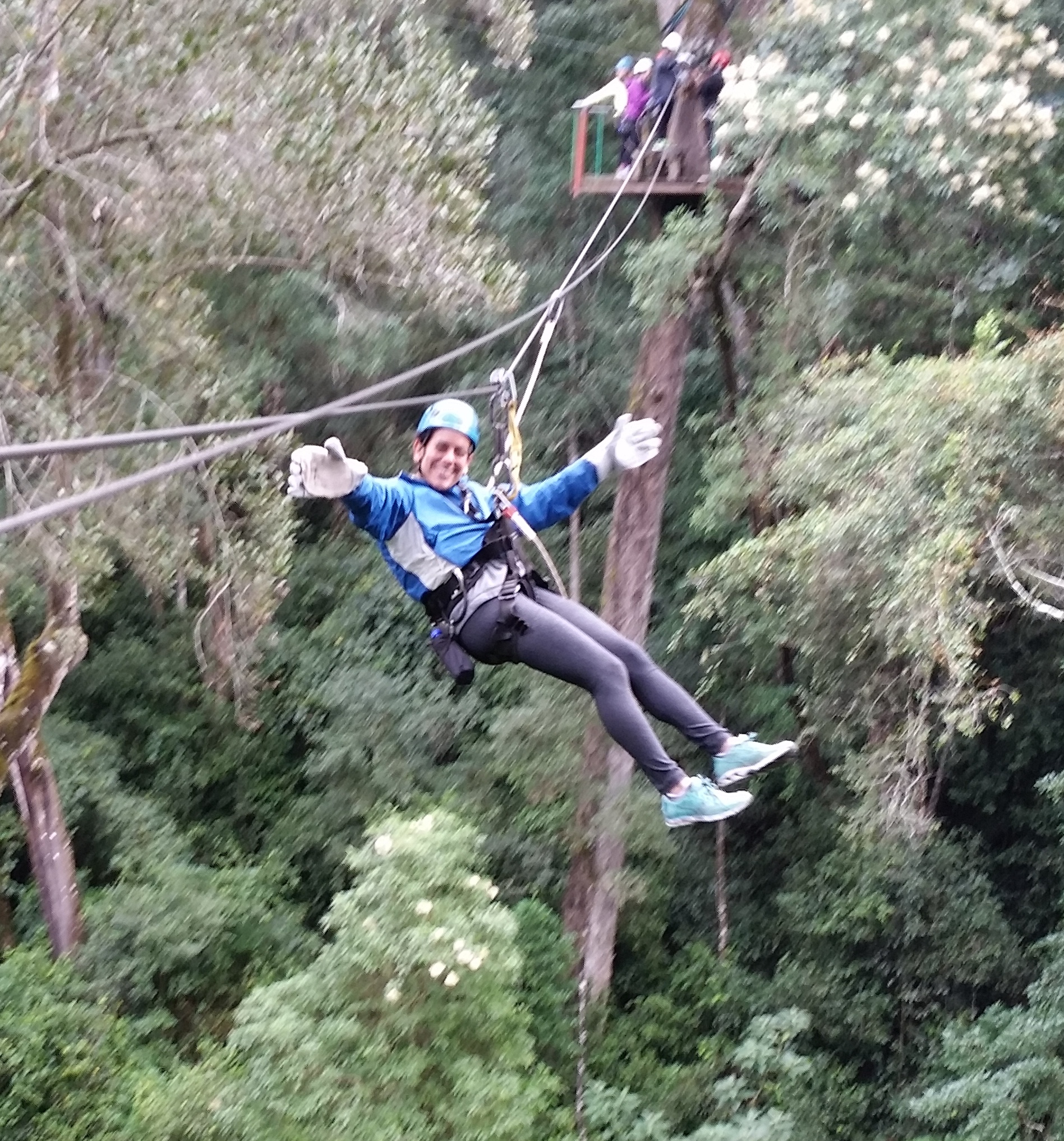 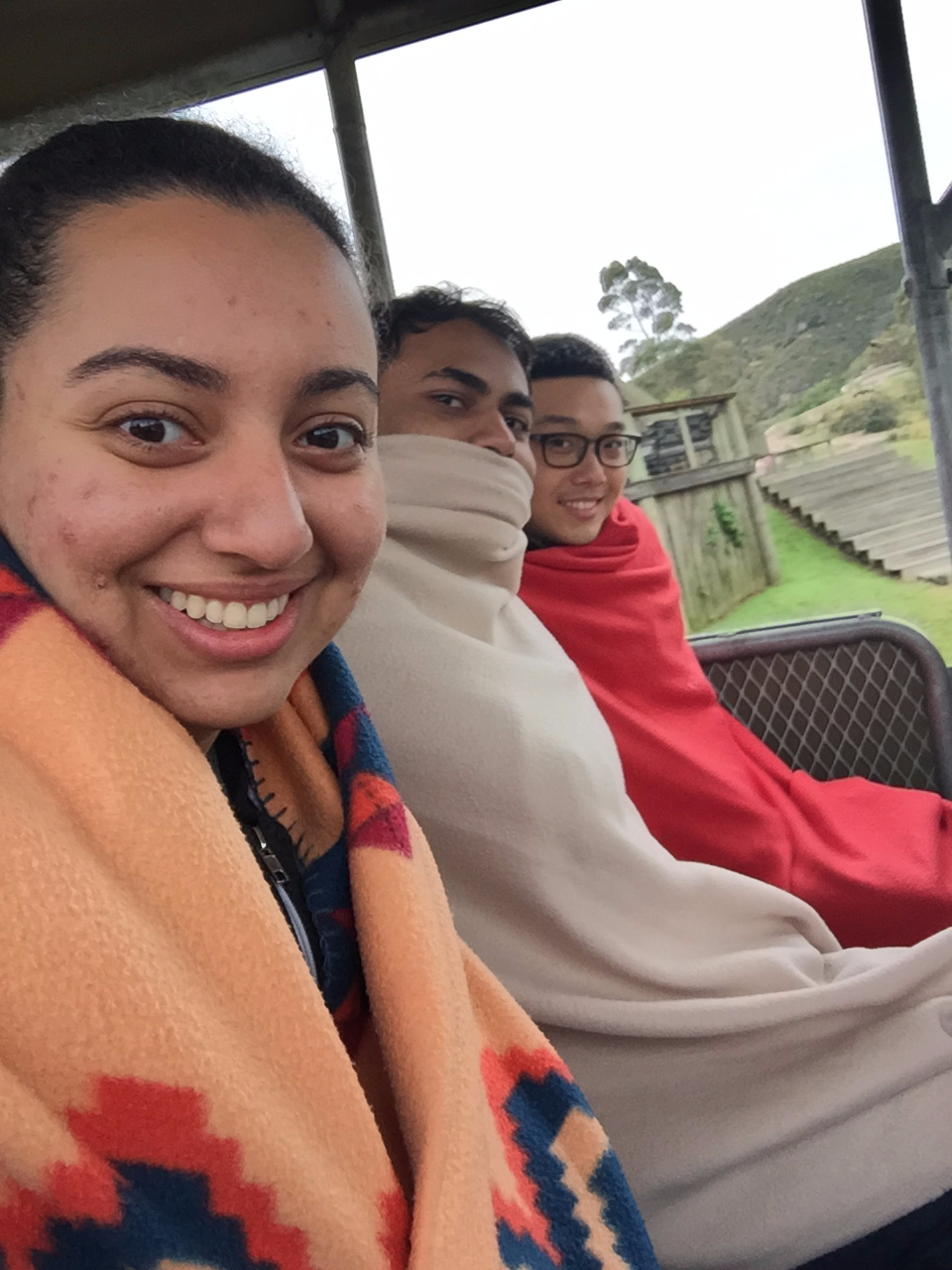 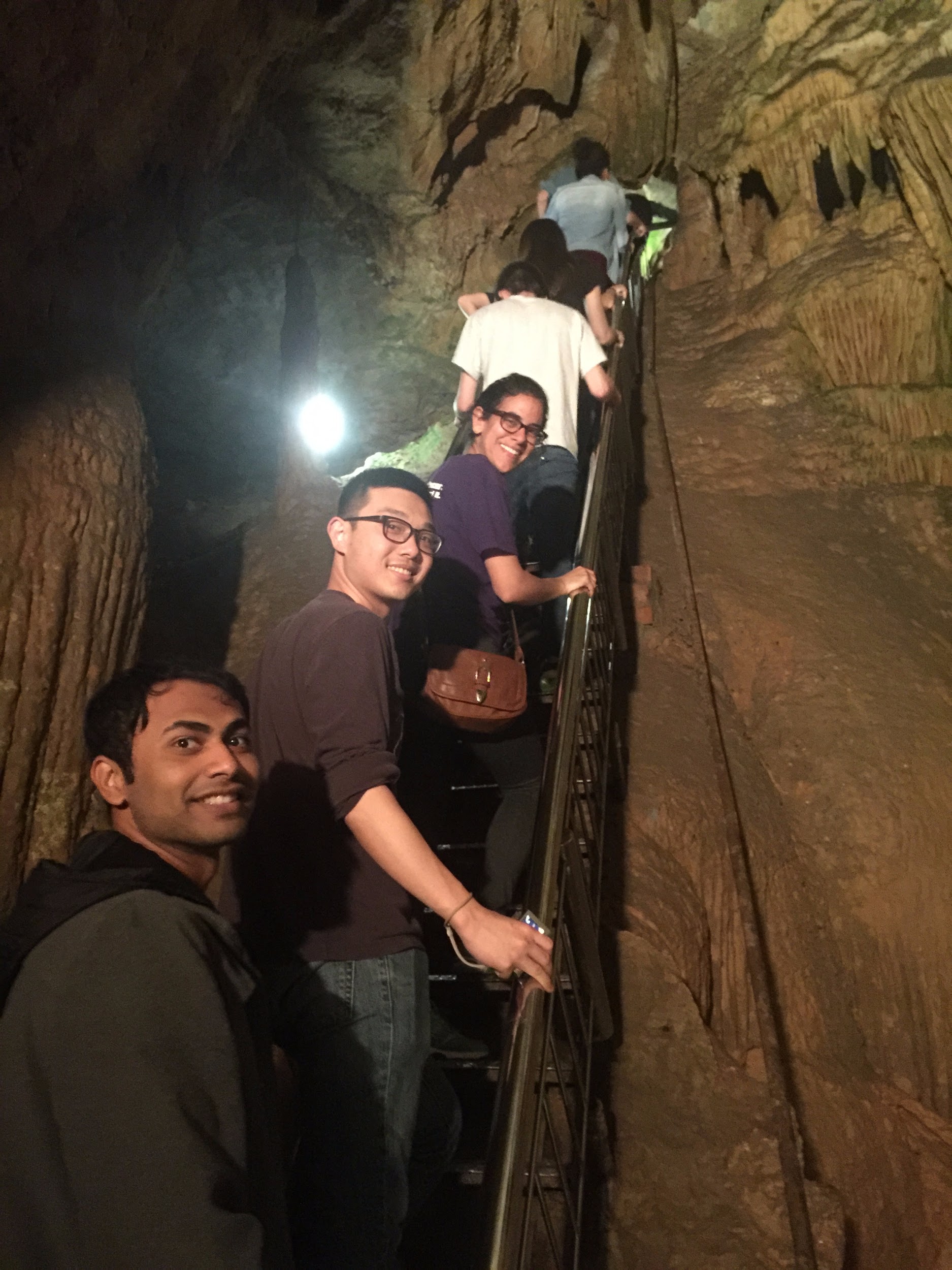 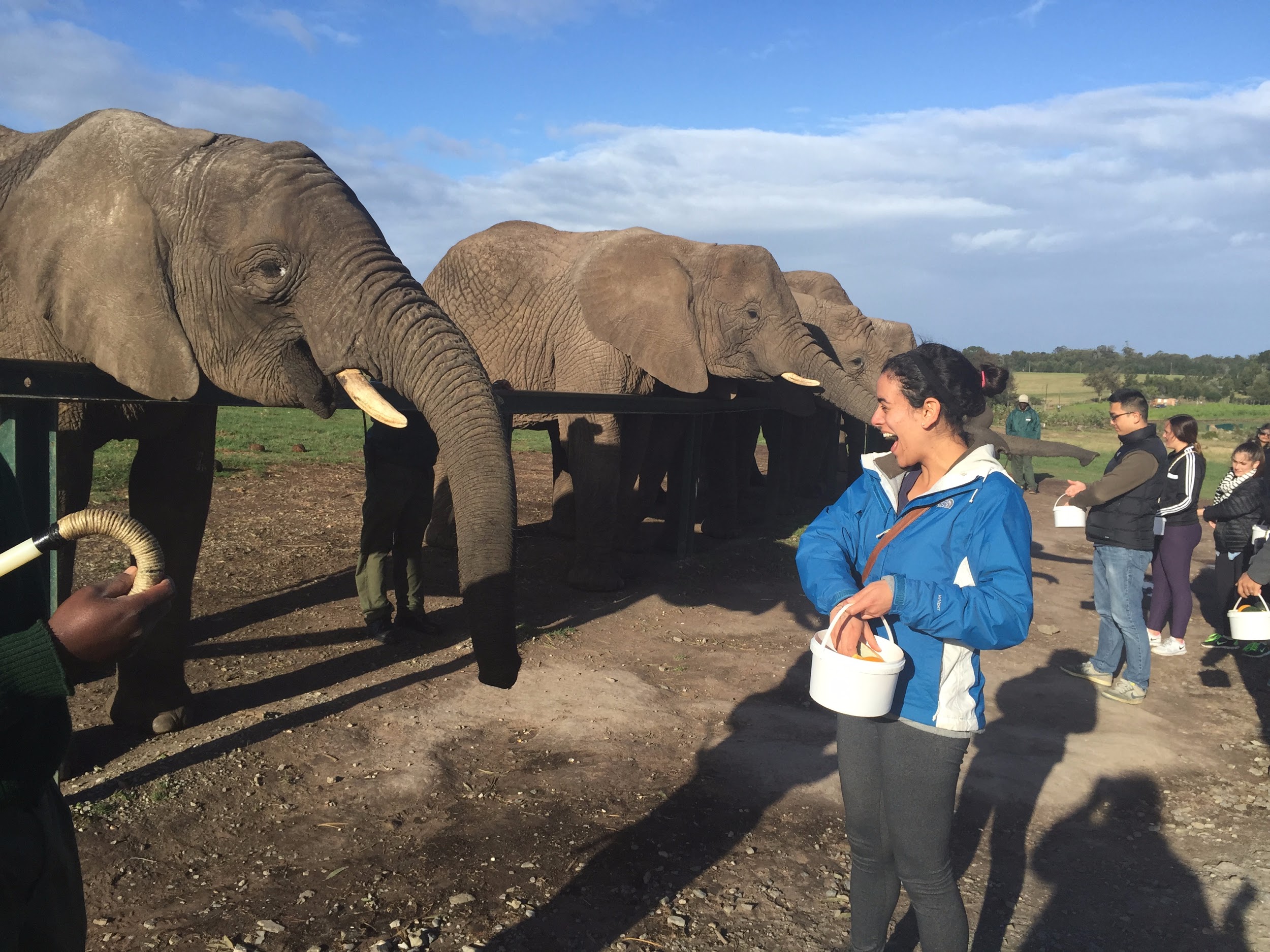 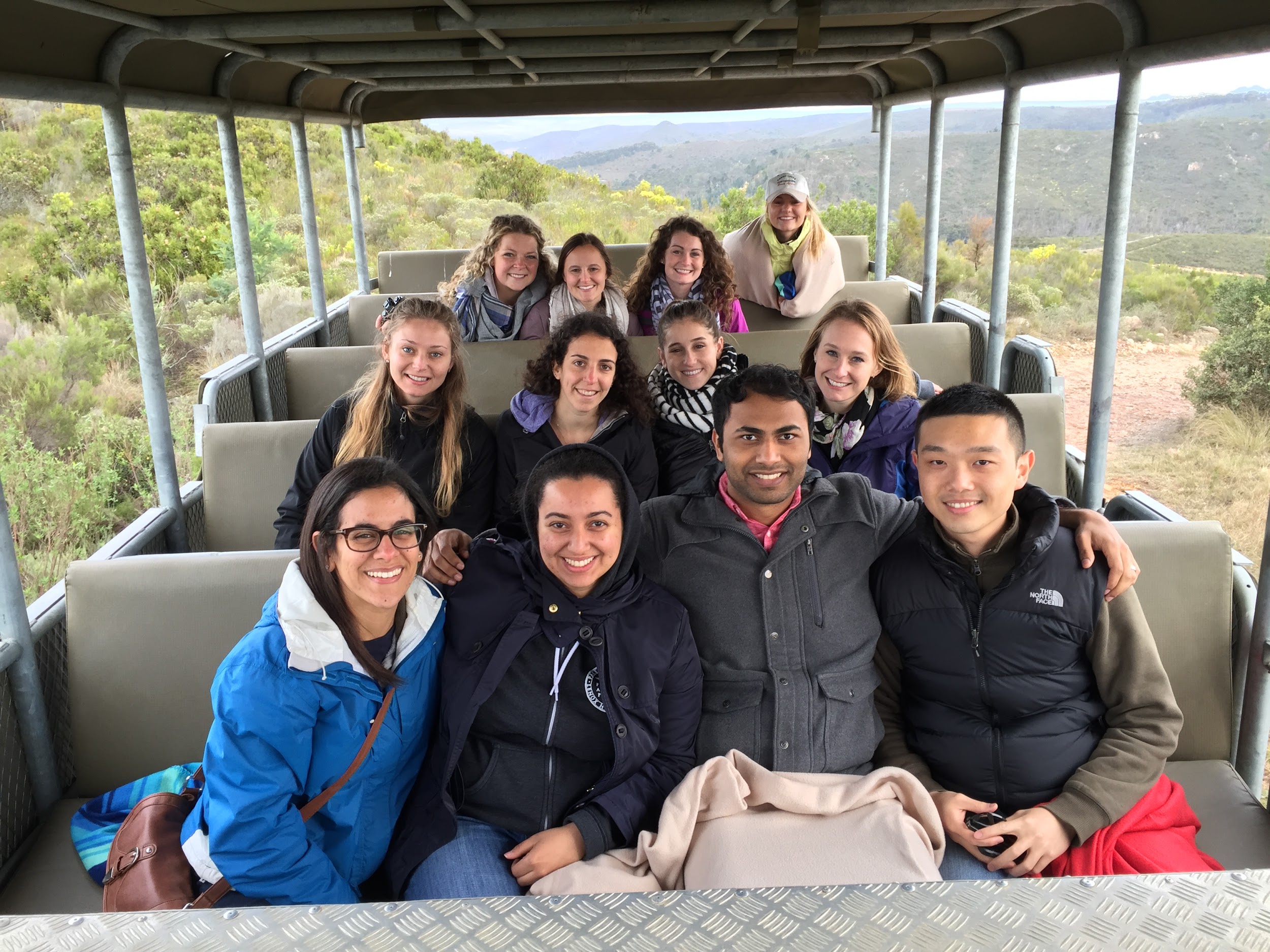 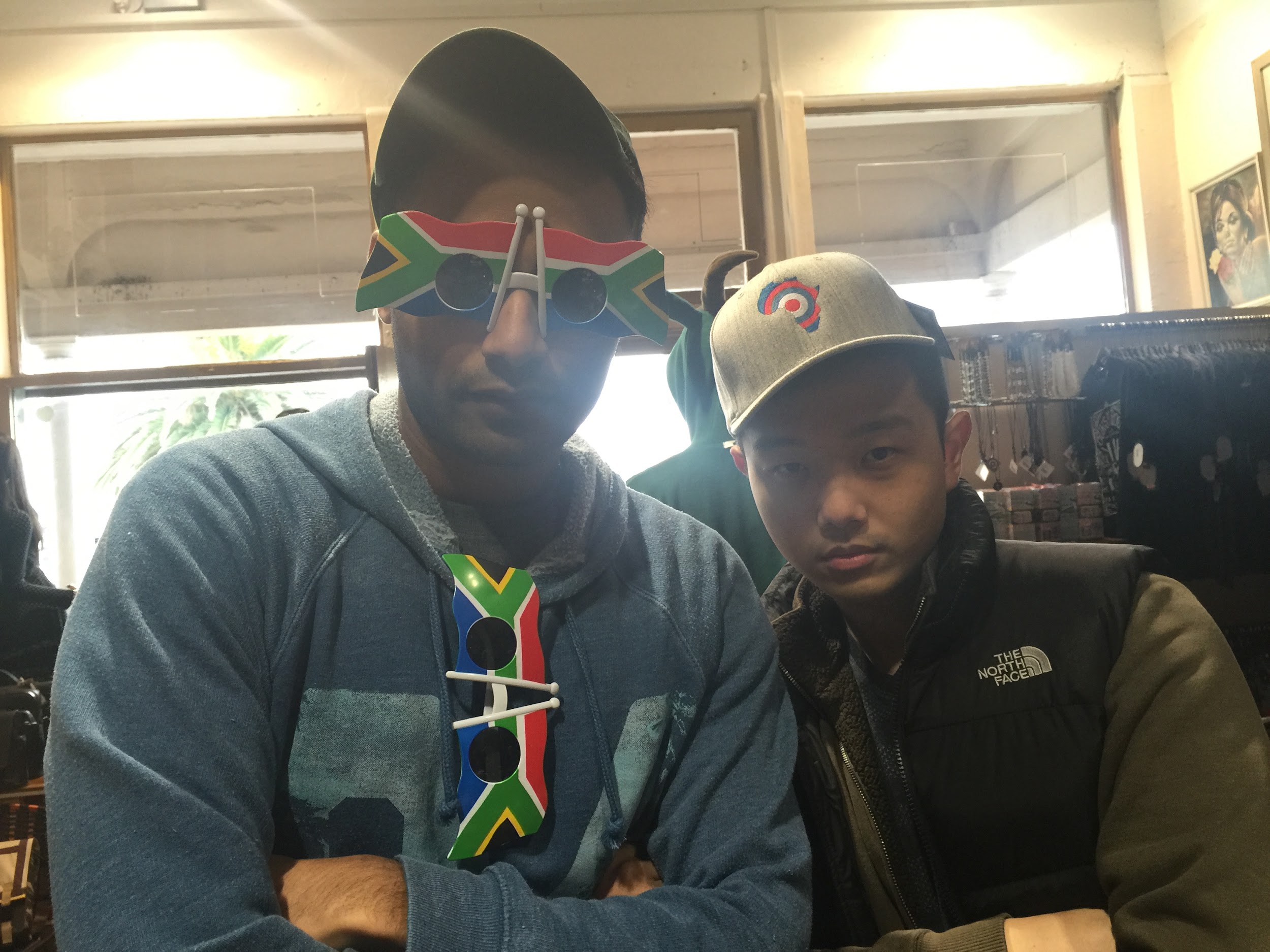 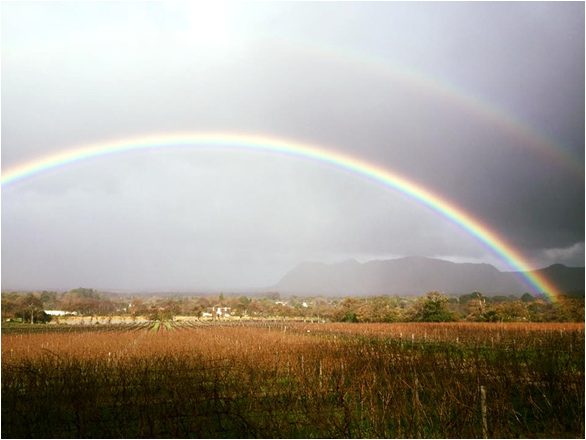 South Africa is LEKKER!
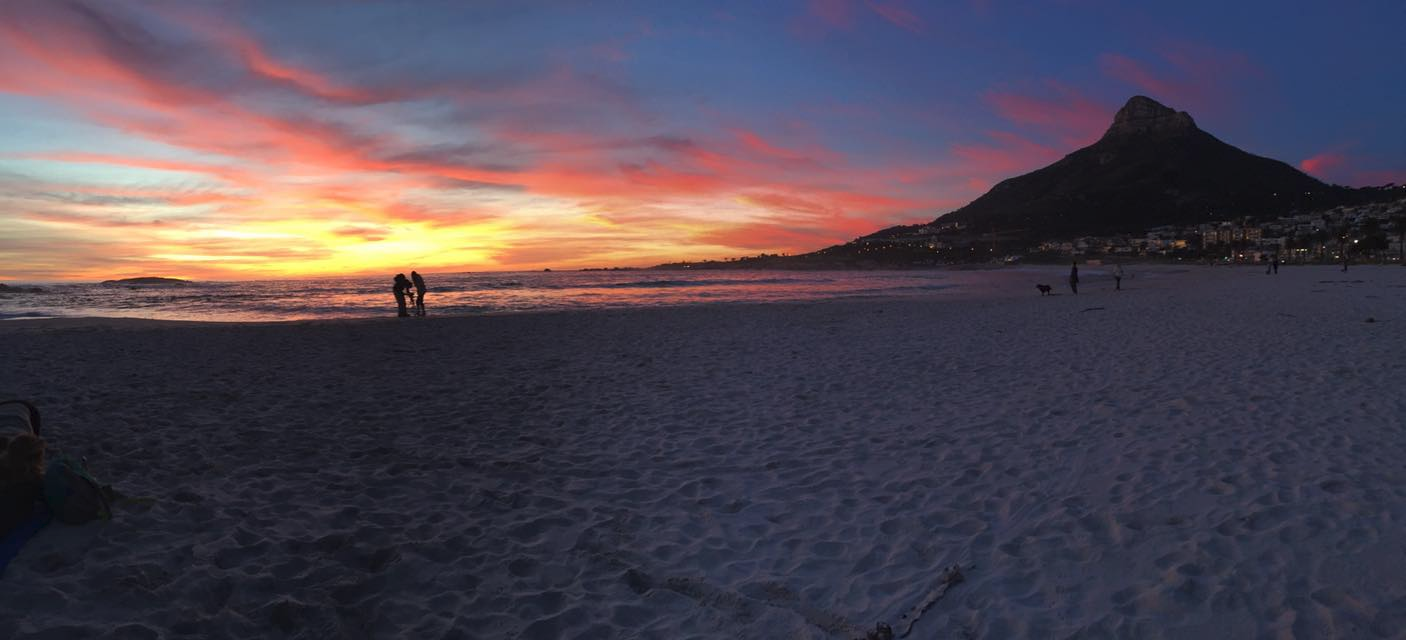 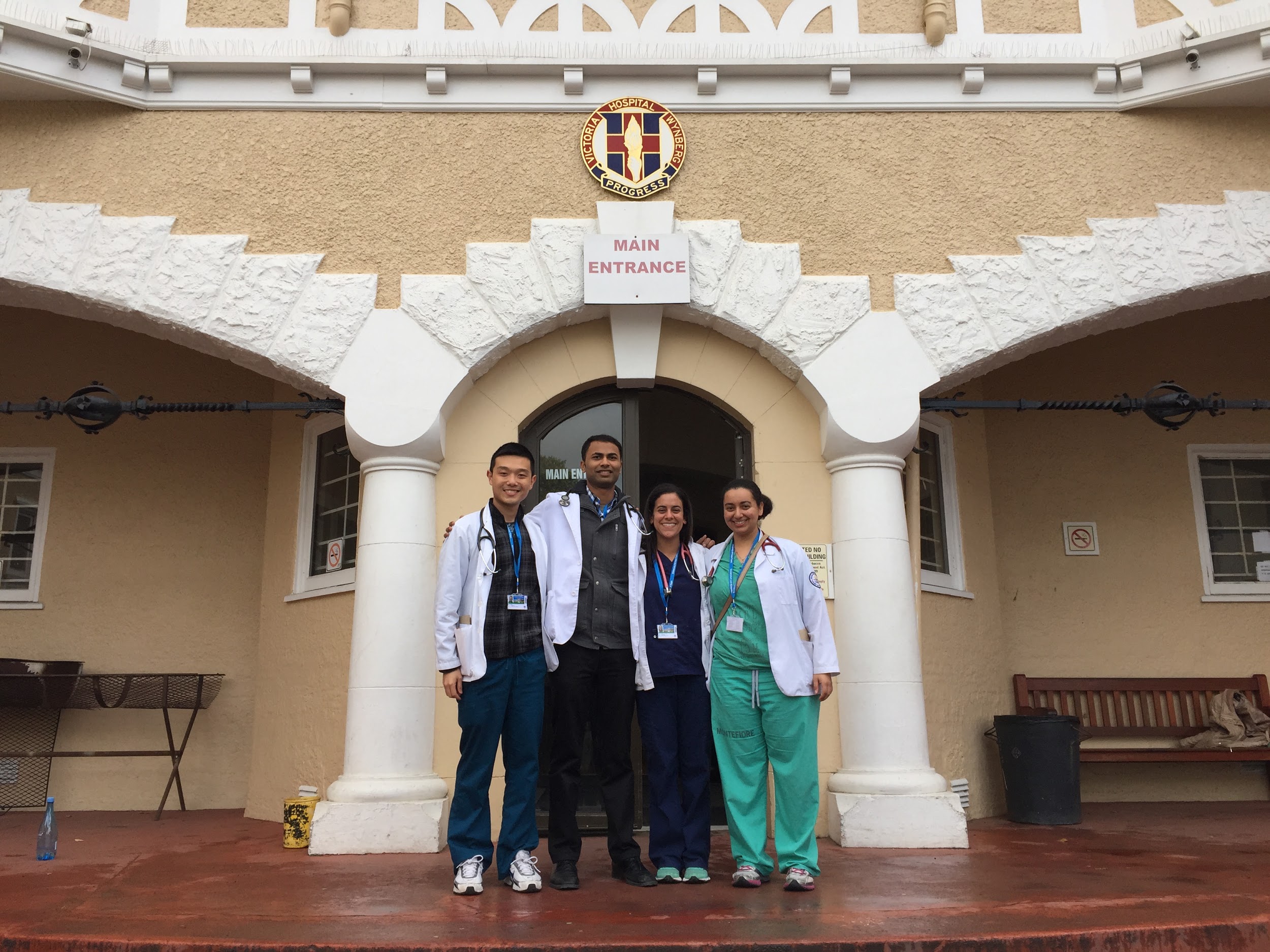 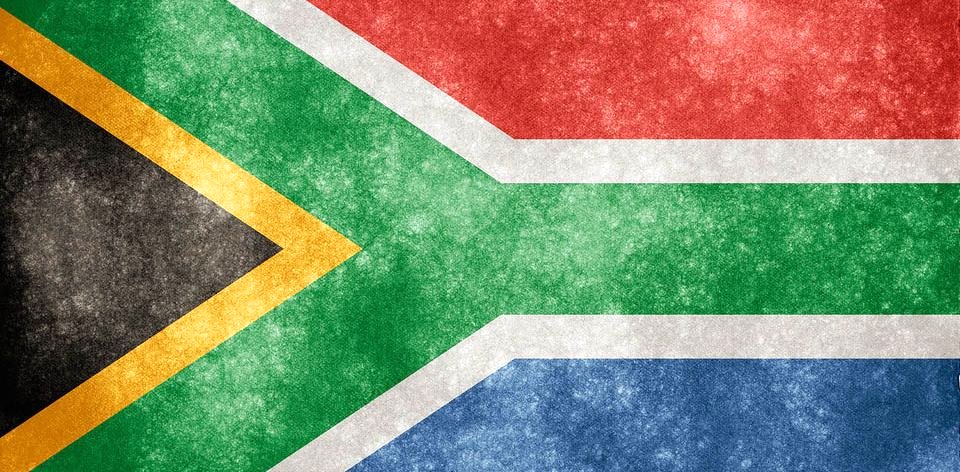 References
Child Family Health International. https://www.cfhi.org. Accessed July 24, 2016.
The history of apartheid in South Africa.						http://www-cs-students.stanford.edu/~cale/cs201/apartheid.hist.html.	Accessed July 17, 2016.